PLAN DE RETRIBUCIÓN A LA MEJORA DE LA CALIDAD EN LA PRESTACIÓN DEL SERVICIO DE TRANSPORTE PÚBLICO DE PASAJEROS DEL DMQ
Enero 2018
PLAN DE RETRIBUCIÓN A LA MEJORA Y OPTIMIZACIÓN DEL SERVICIO DE TRANSPORTE PÚBLICO DEL DMQ
BASE LEGAL
Informes de evaluación del Plan de Fortalecimiento 2015 – 2017
Informe Técnico que propone el Plan de Retribución 2018 – 2020
Informe Jurídico
Certificación de disponibilidad Presupuestaria
Priorización del Proyecto por parte de la Secretaría de Planificación
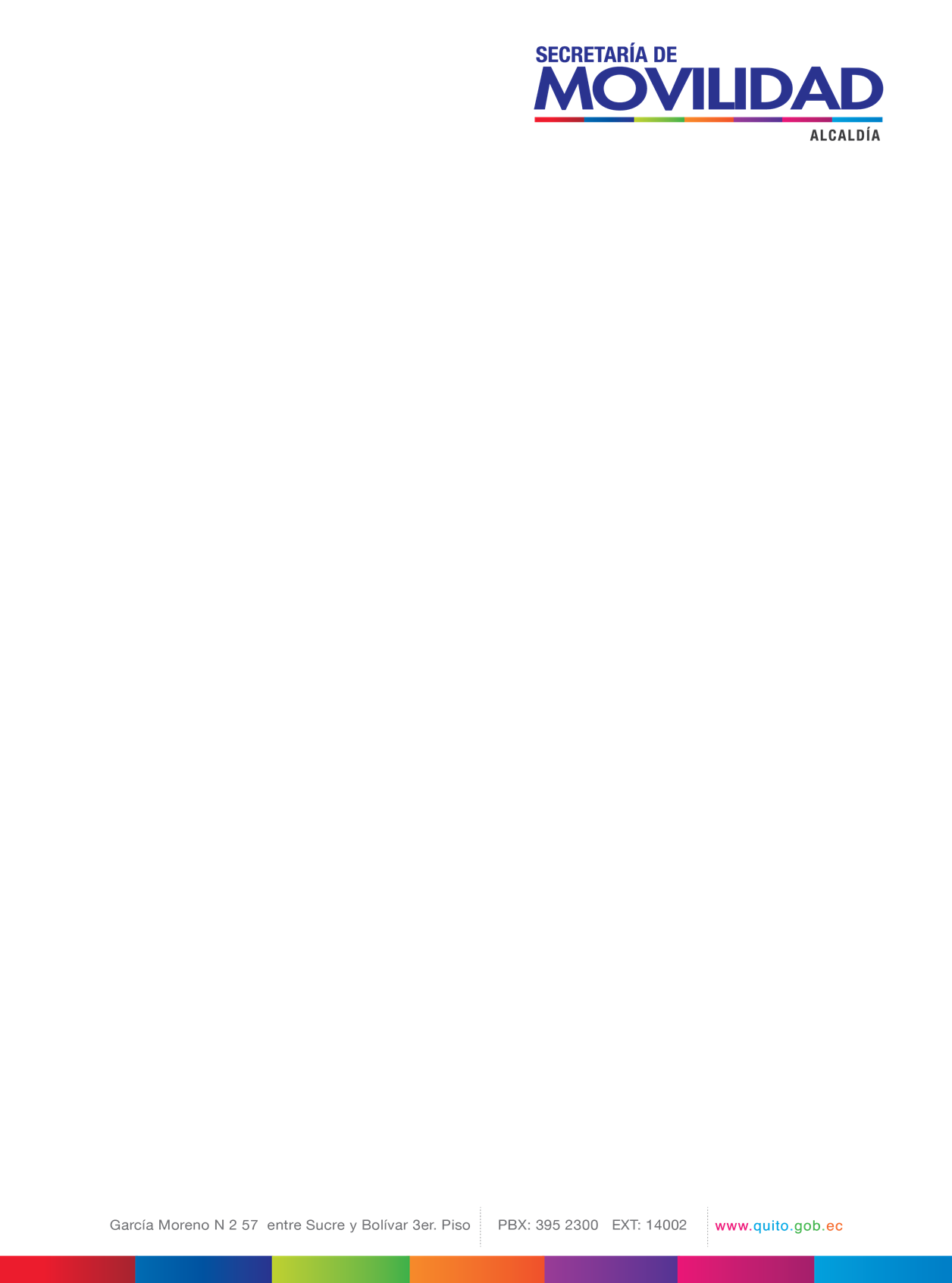 REQUISITOS PARA ASIGNACIONES NO REEMBOLSABLES (Art. 89 Reglamento al COPF)
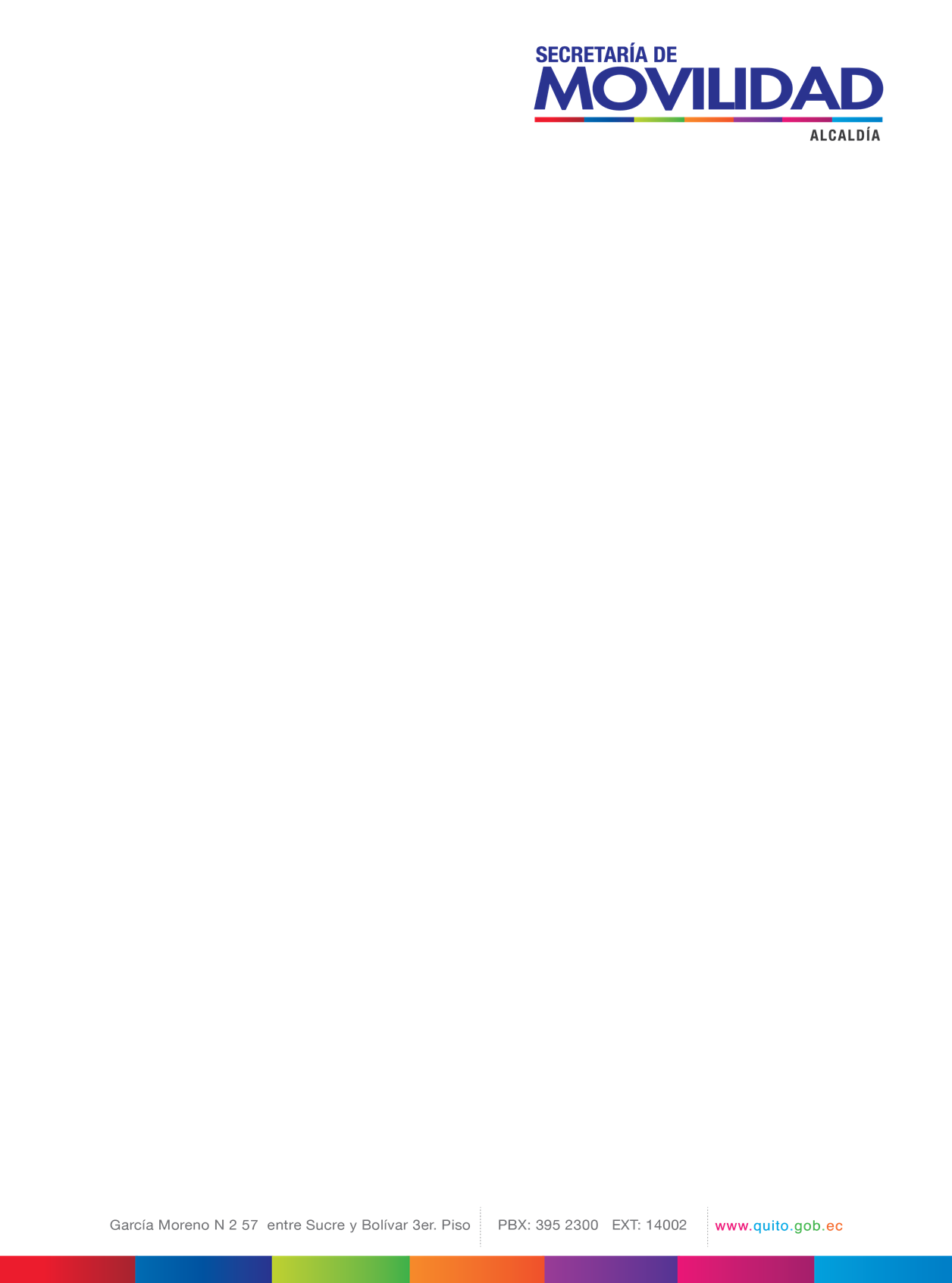 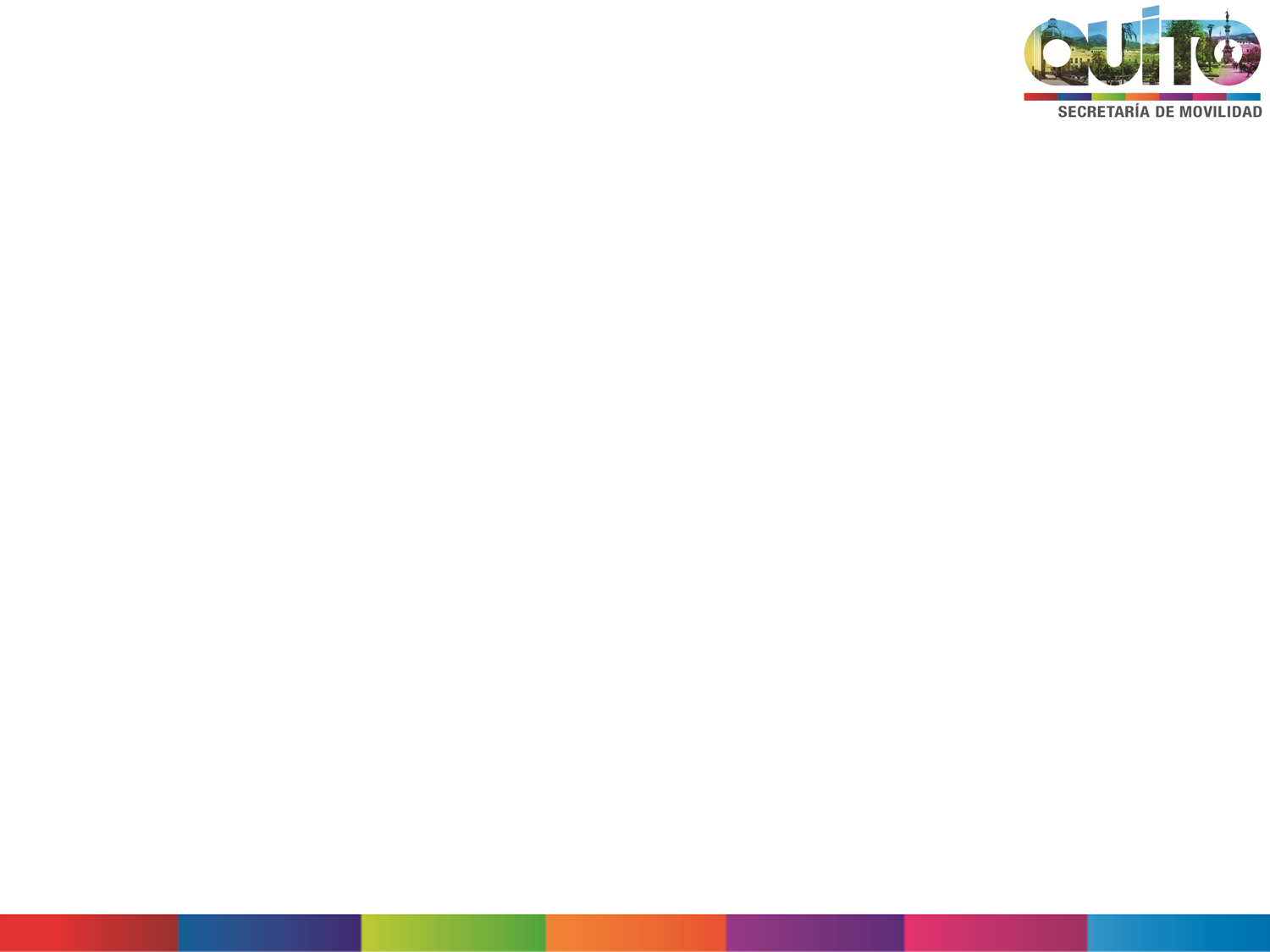 REQUISITOS PARA ASIGNACIONES NO REEMBOLSABLES (Reglamento al COPF):
EVALUACIÓN 
PLAN DE FORTALECIMIENTO 2015
SITUACIÓN DEL TRANSPORTE PÚBLICO AL AÑO 2014
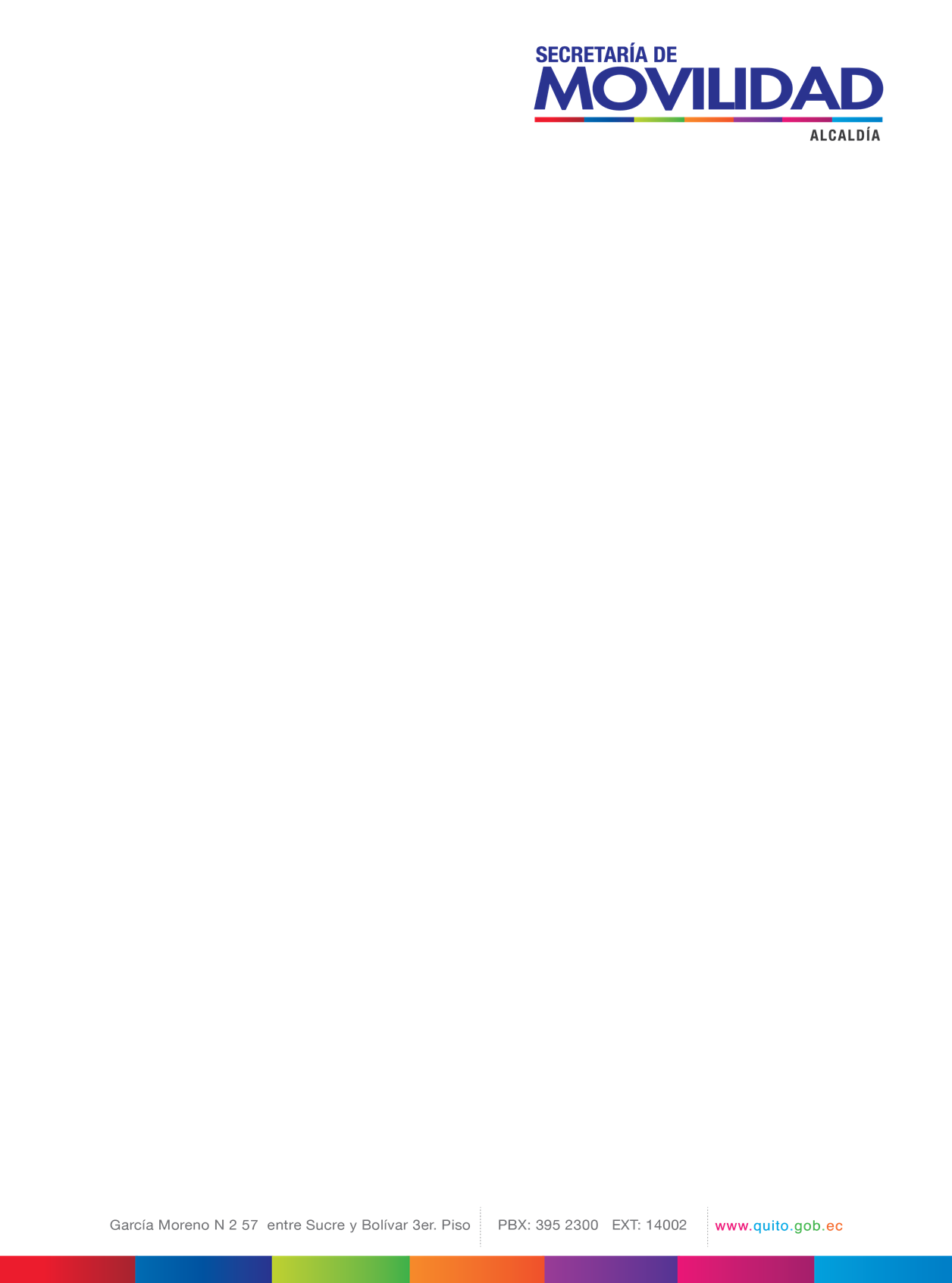 PARÁMETROS DE EVALUACIÓN 
ÍNDICE DE CALIDAD DE SERVICIO – PLAN 2015
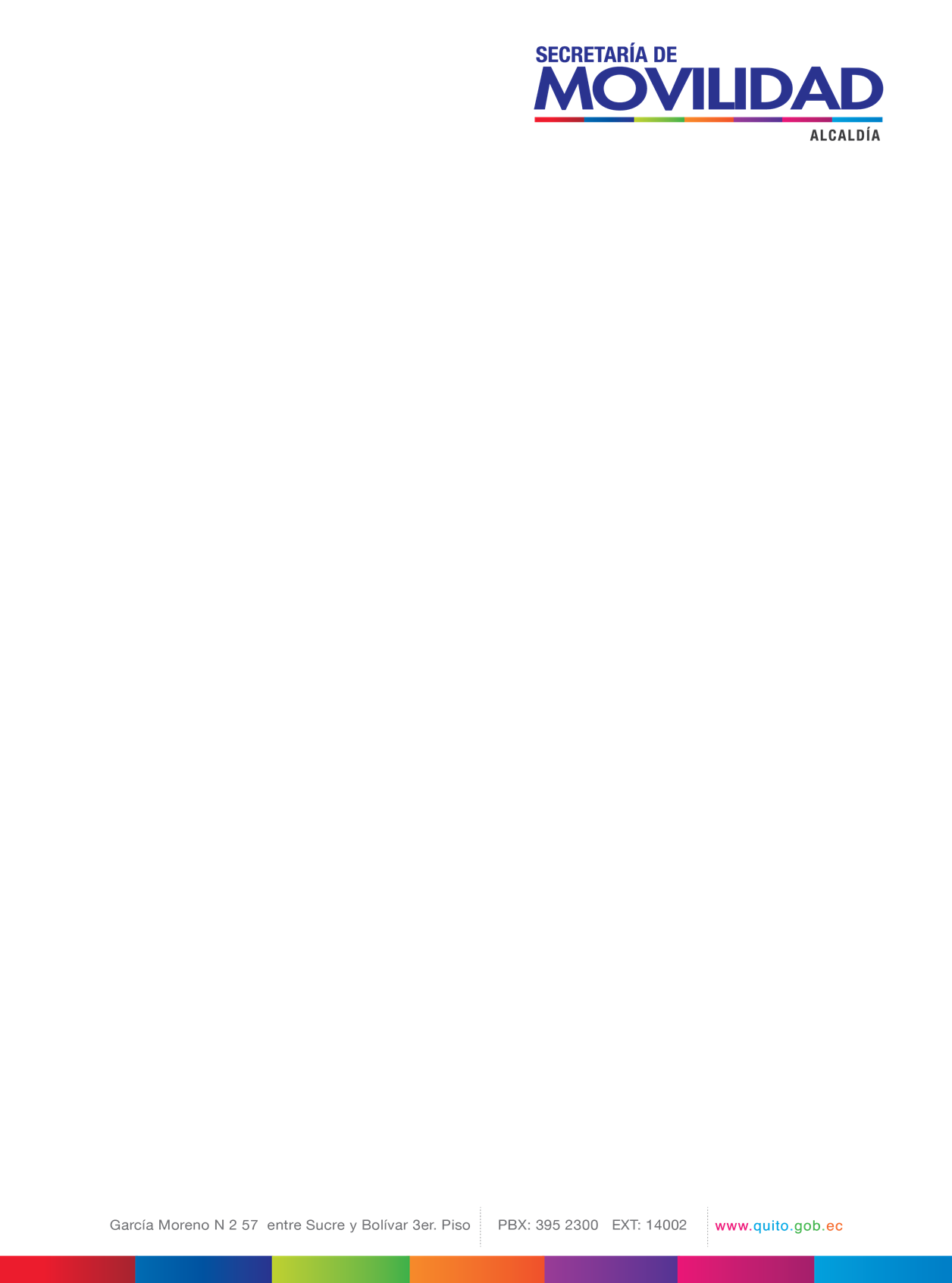 VALORACIÓN DE LOS ÍNDICES DE CALIDAD DE SERVICIO
PLAN 2015
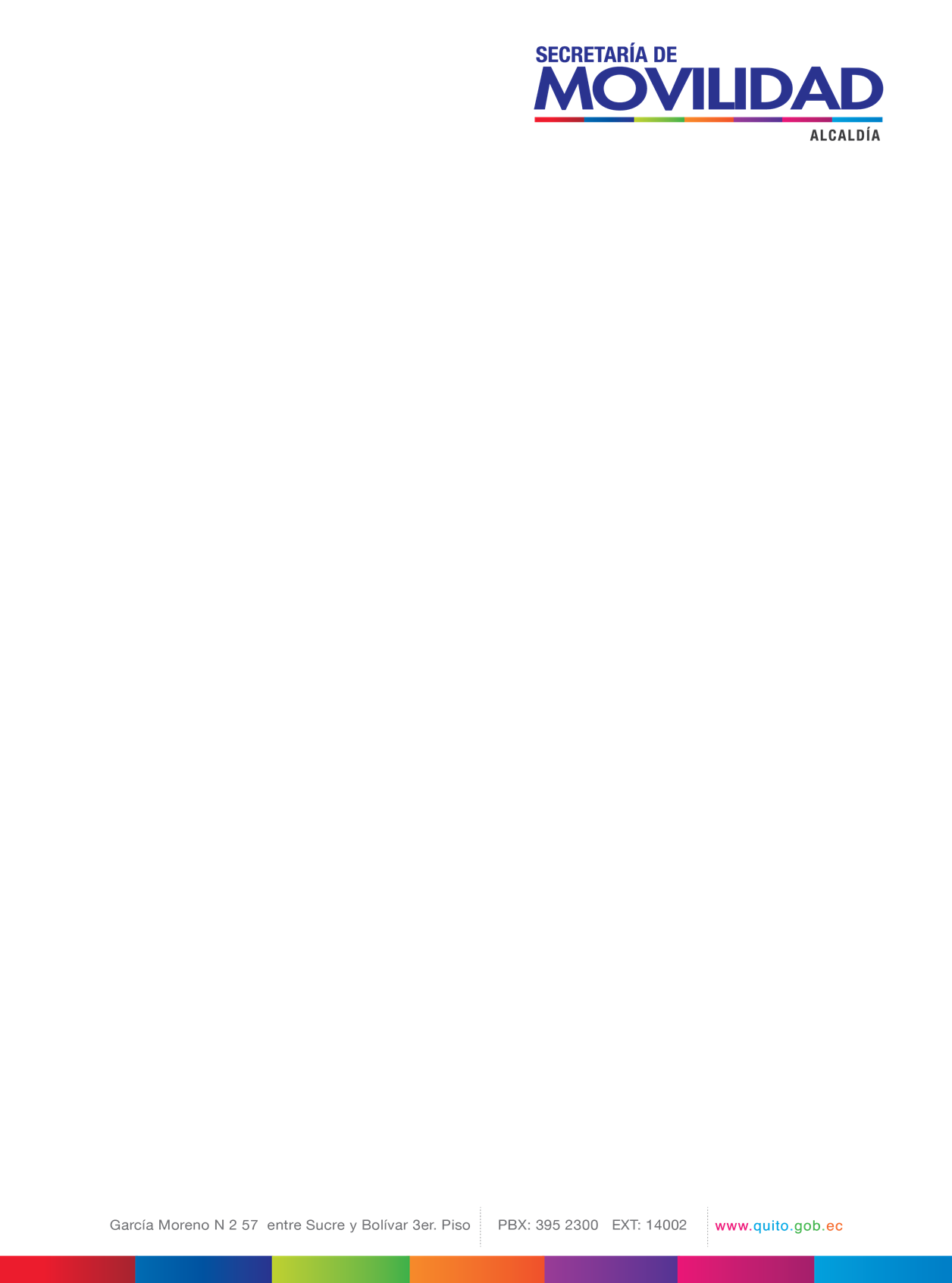 FORTALECIMIENTO DELSISTEMA DE CAJA COMÚN
Se verificó como uno de los indicadores que las Operadoras de Transporte Público y sus unidades operen bajo el sistema de caja común, evaluación que se realizó cada semestre, basados en:
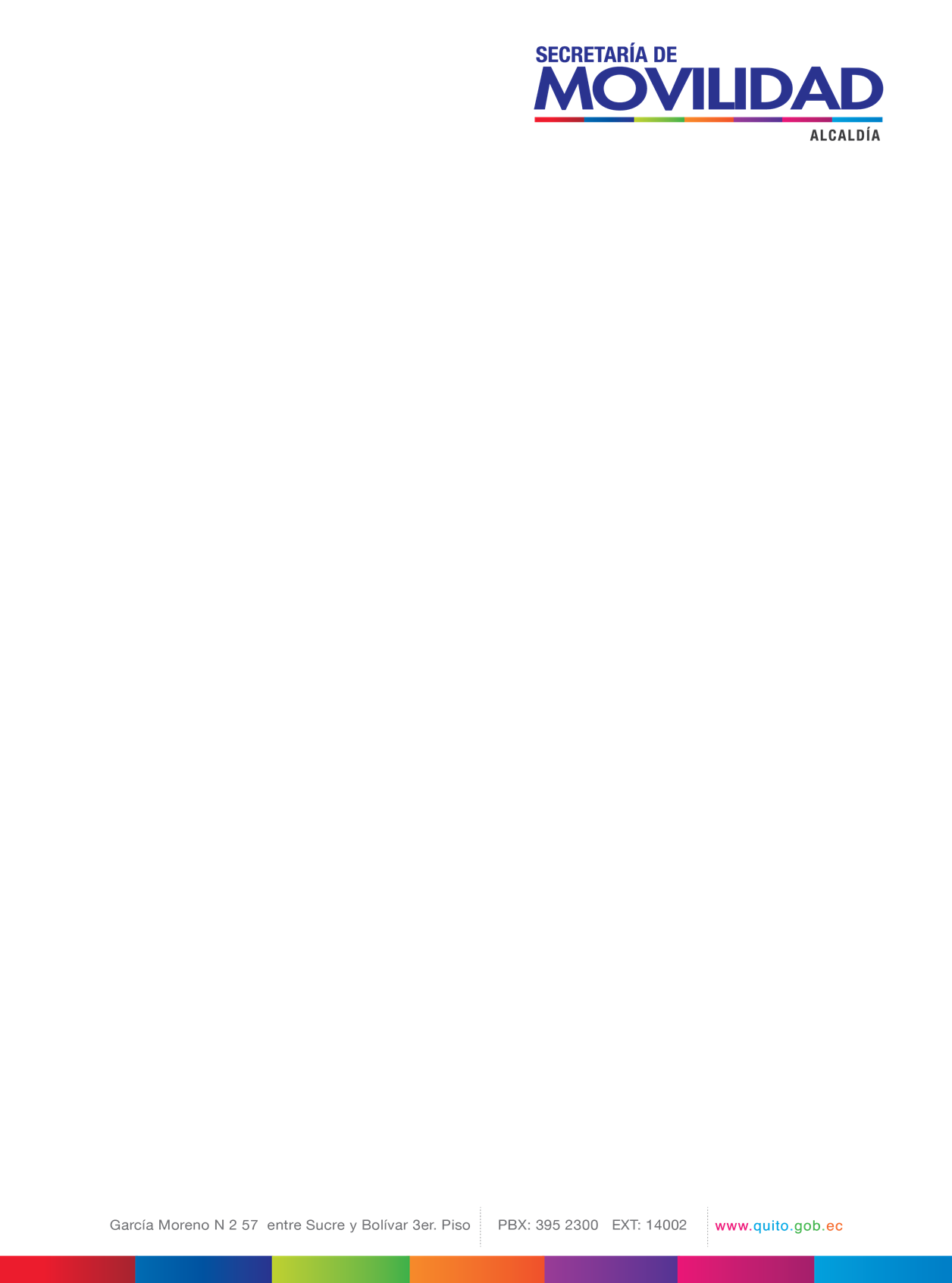 FORMA DE FISCALIZACIÓN EN DESPACHO
FORMA DE FISCALIZACIÓN EN RUTA
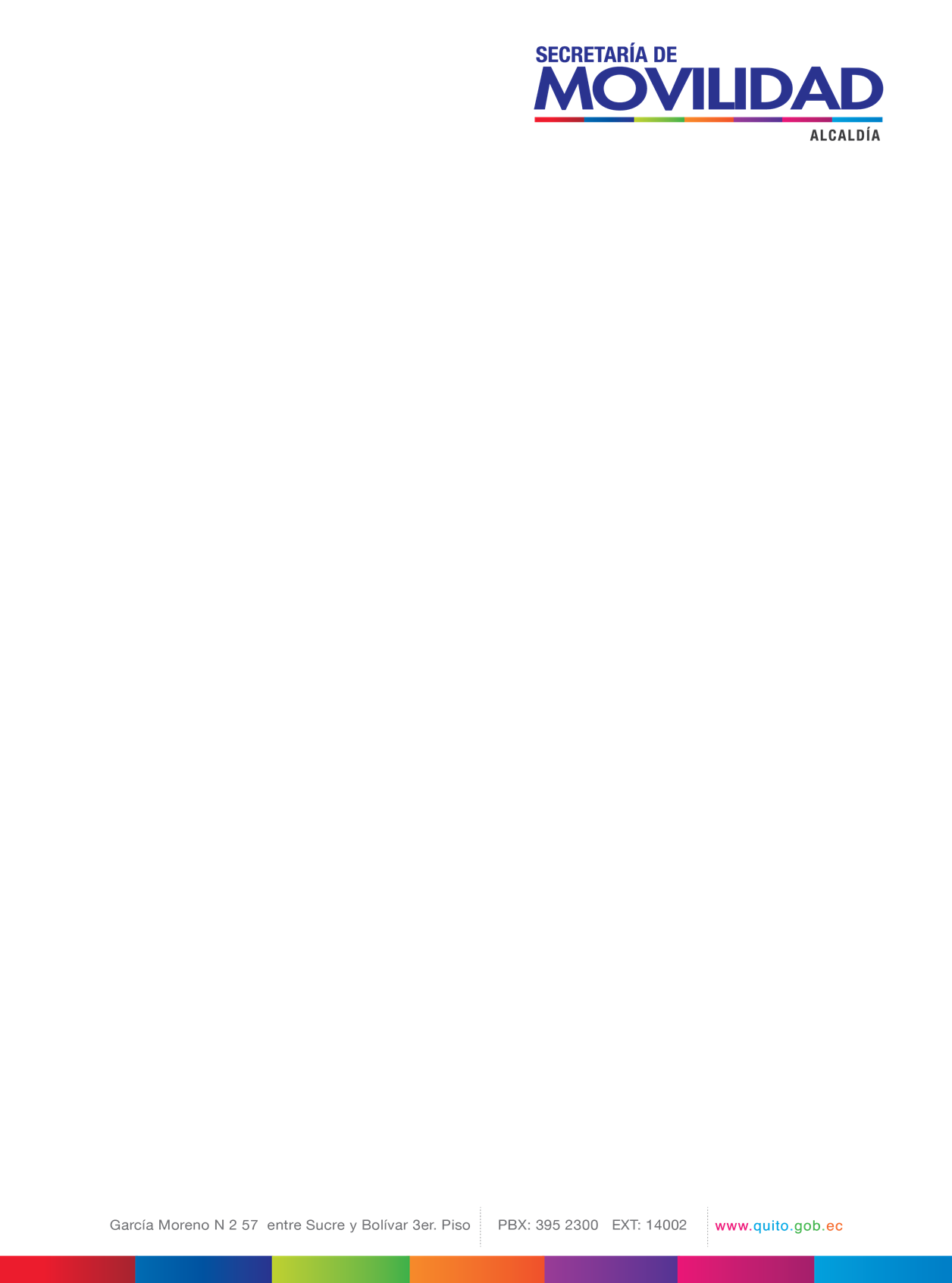 PROMEDIO DE FLOTA DE TRANSPORTE PÚBLICO INTRACANTONAL FISCALIZADA CADA AÑO
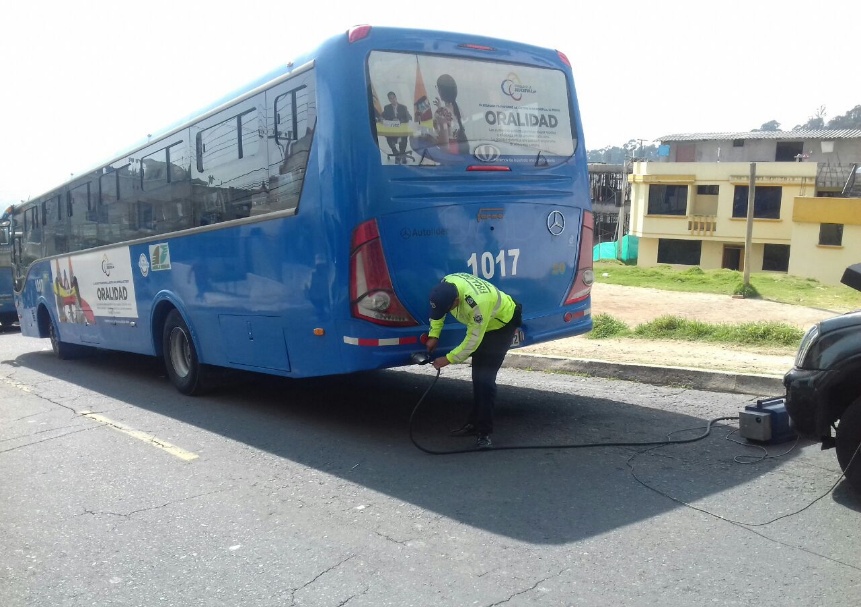 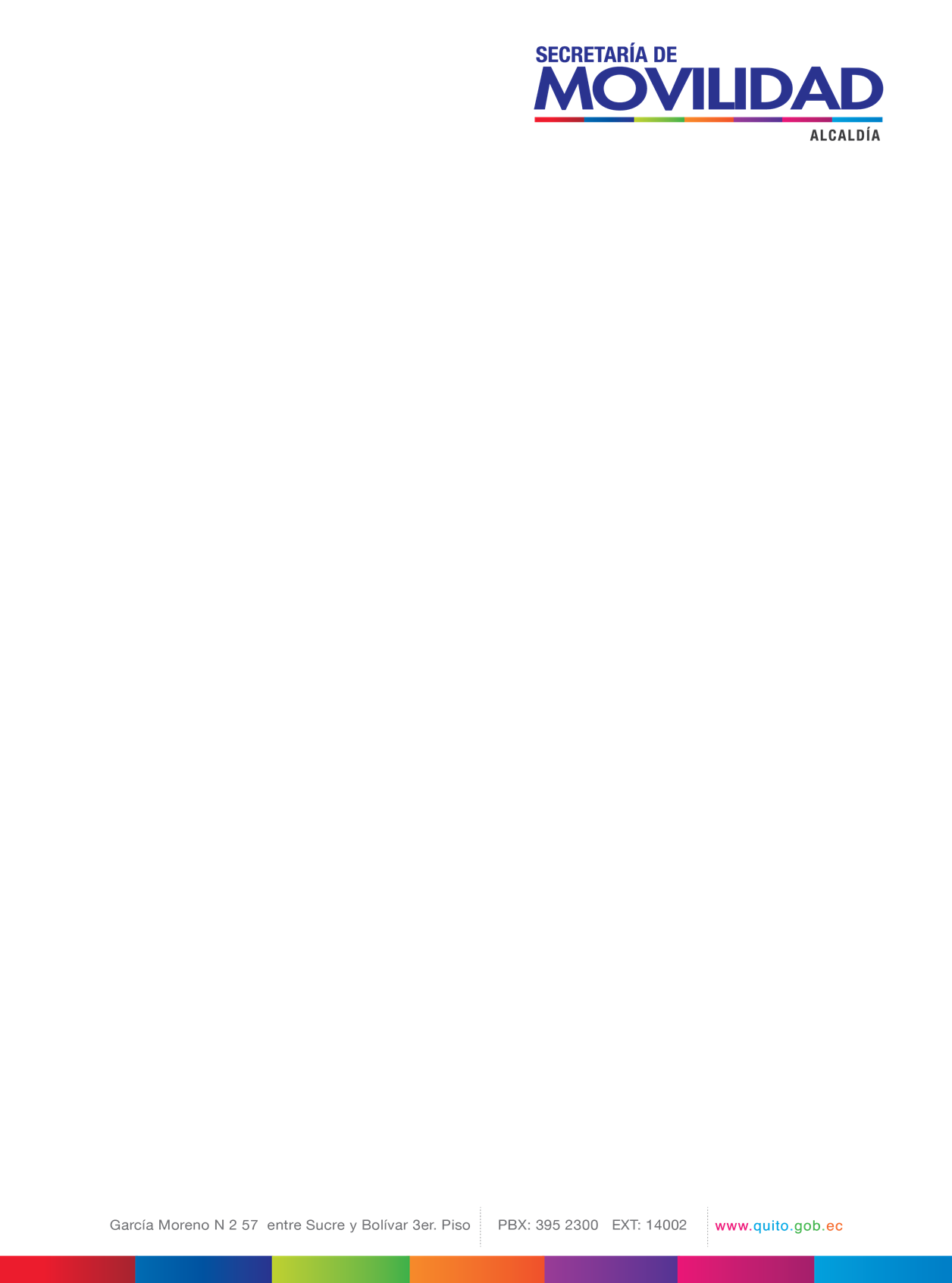 UNIDADES PAGADAS POR PERIODO
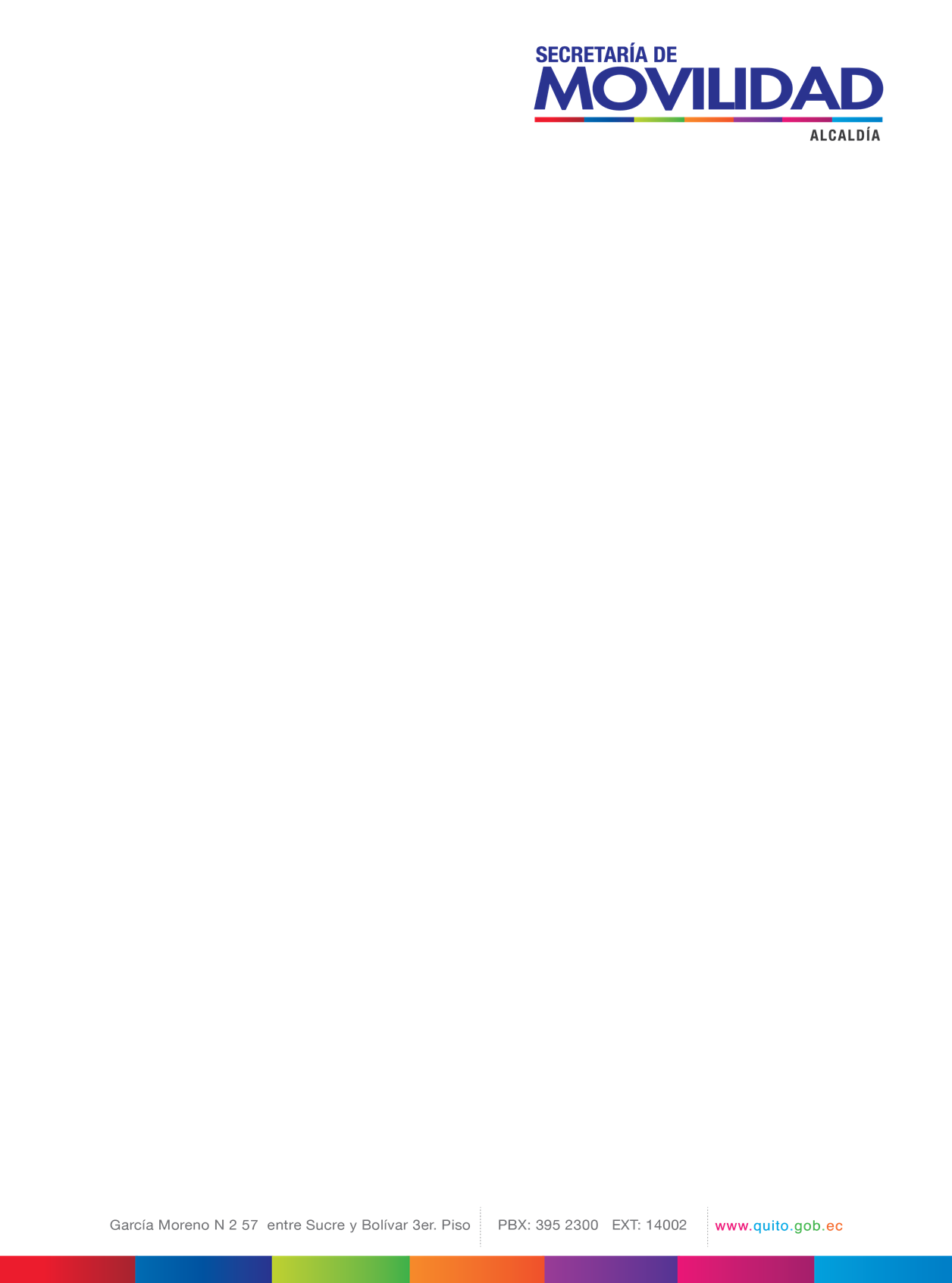 RESULTADOS
Mejor estructura organizacional de las operadoras de transporte, obteniendo, entre otros, que el talento humano (100% del administrativo) que laboran en las operadoras se encuentren afiliados al IESS.
Todas las operadoras, o tienen talleres propios (43%) o tienen contratos con talleres mecánicos certificados (57%). Ya no ocurre como antes, que el propietario o conductor era a la vez mecánico del vehículo.
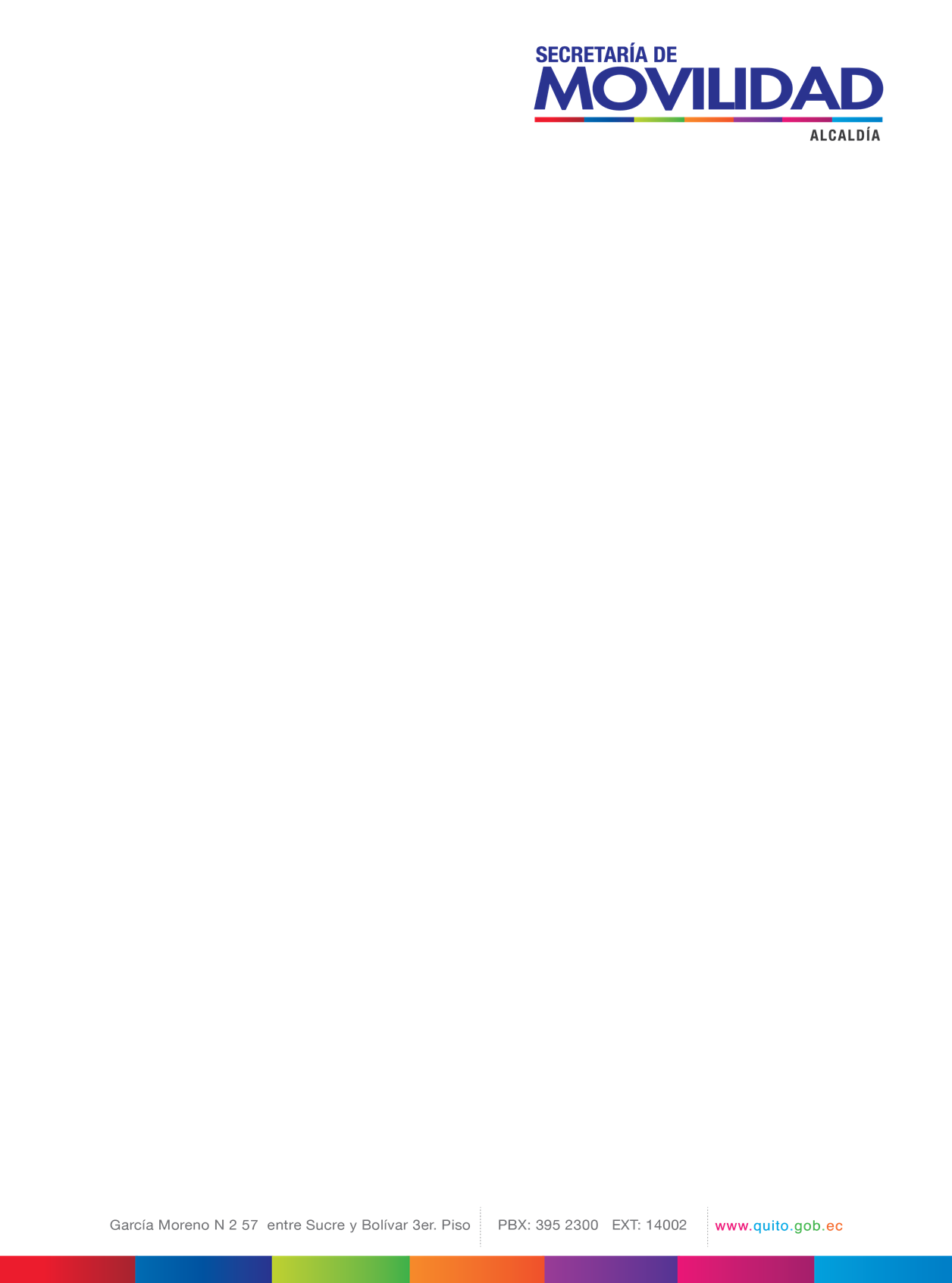 RESULTADOS
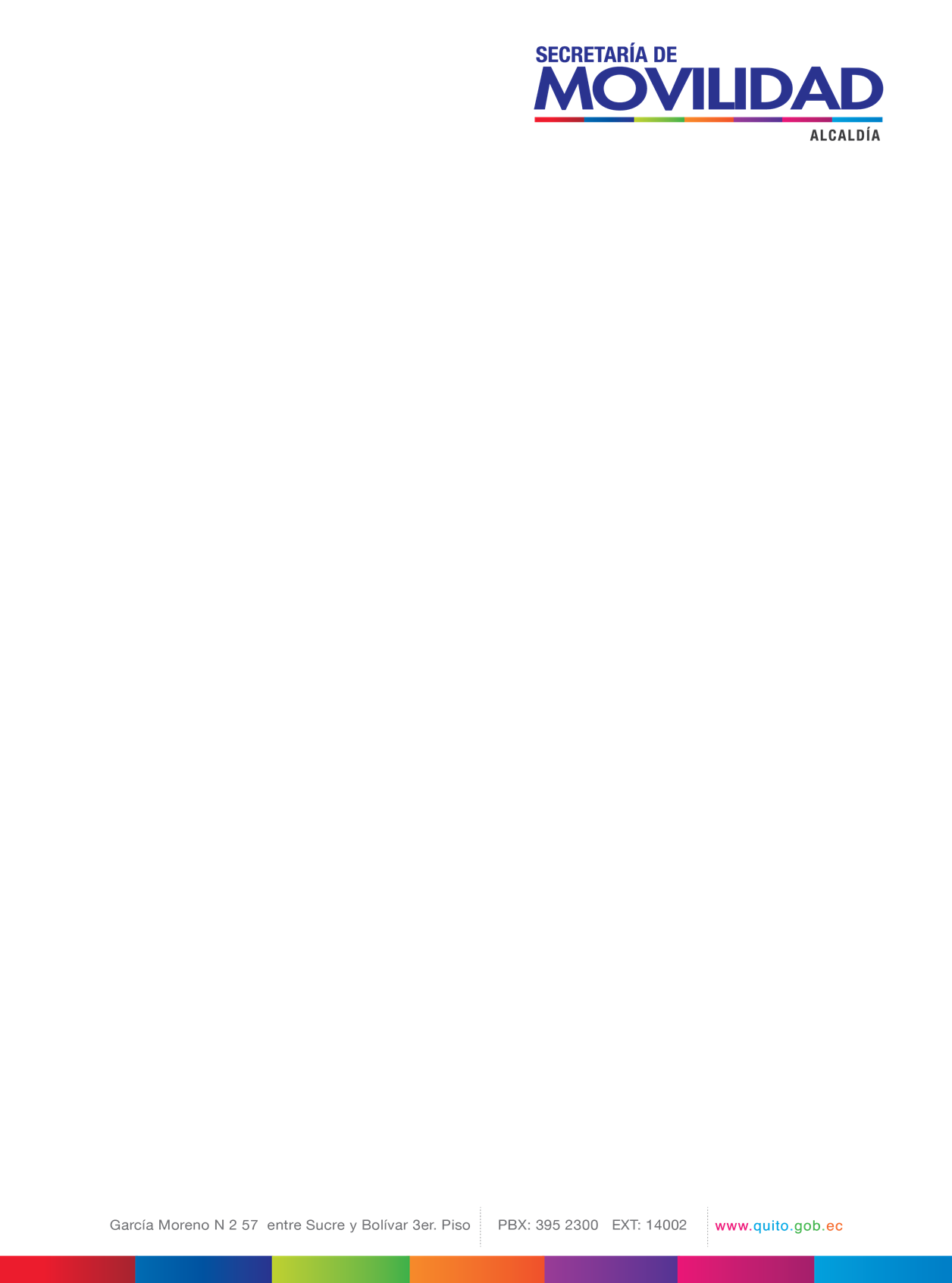 RESULTADOS
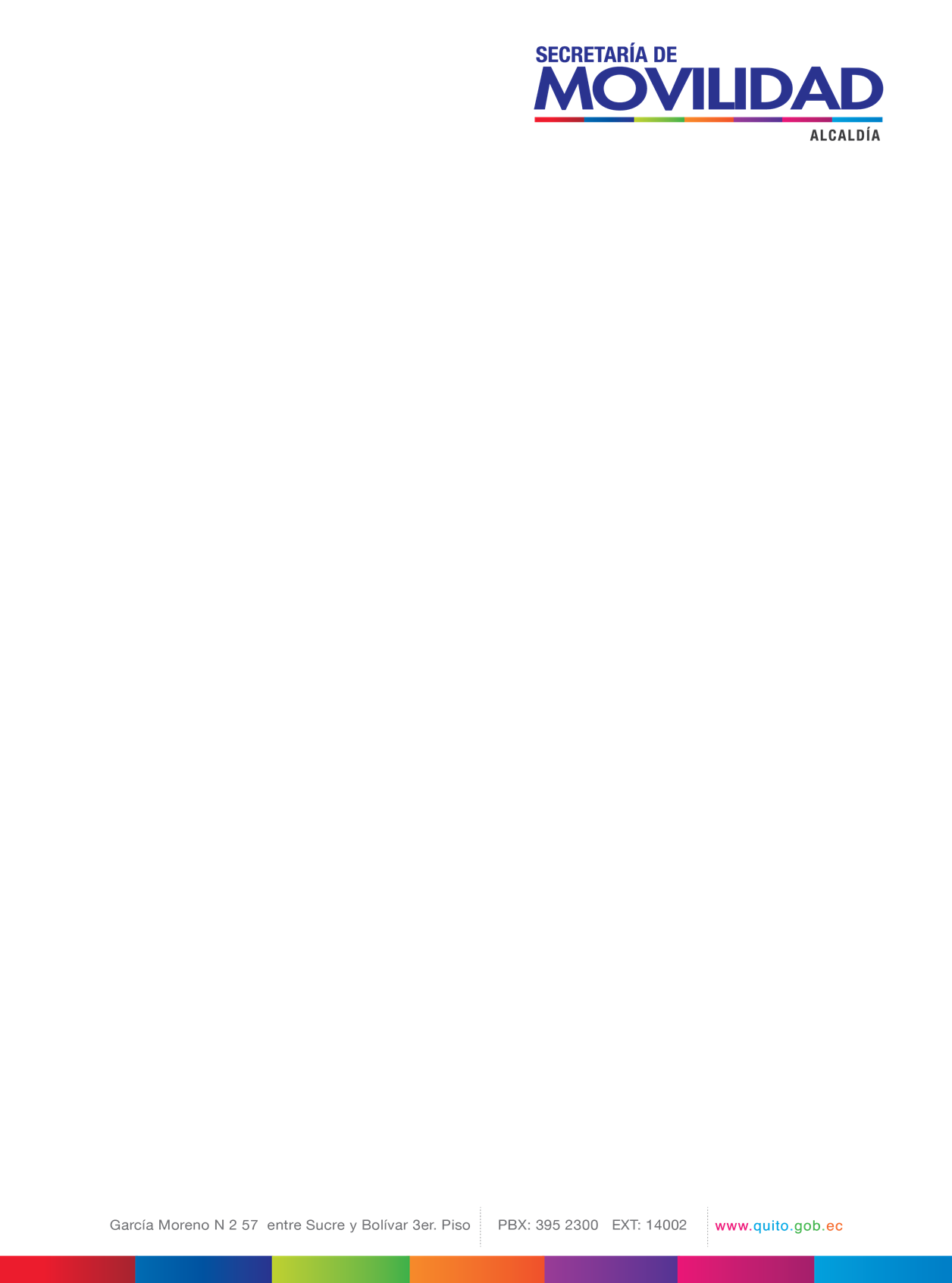 RESULTADOS
CAMBIO DE VEHÍCULOS POR UNIDADES NUEVAS POR AÑO EN EL DMQ
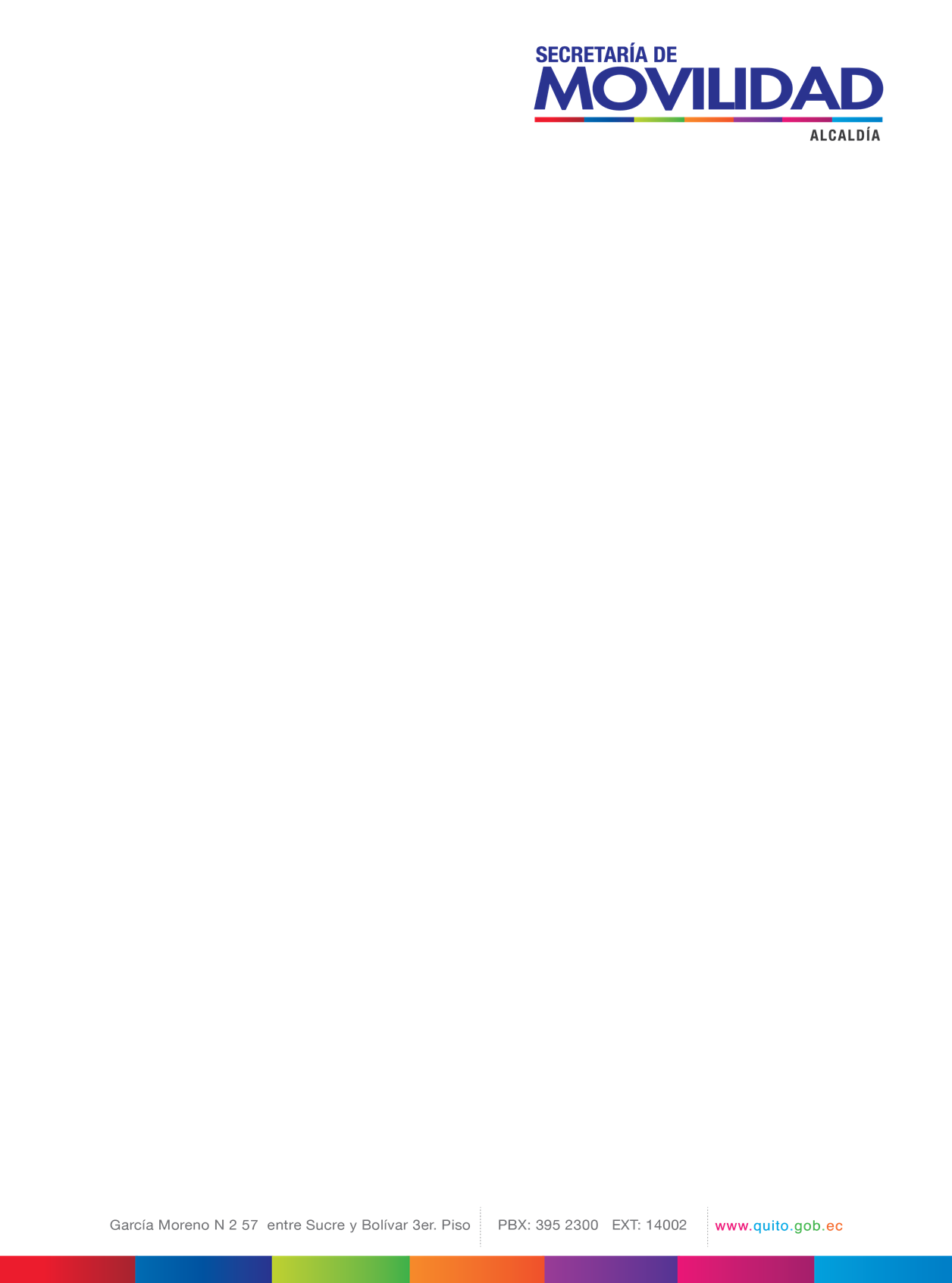 REVISIÓN TÉCNICA VEHICULAR 
TRANSPORTE PÚBLICO
De un total de 2.300 unidades fiscalizadas aproximadamente 2.171 unidades han aprobado la Revisión Técnica Vehicular en el año 2016.
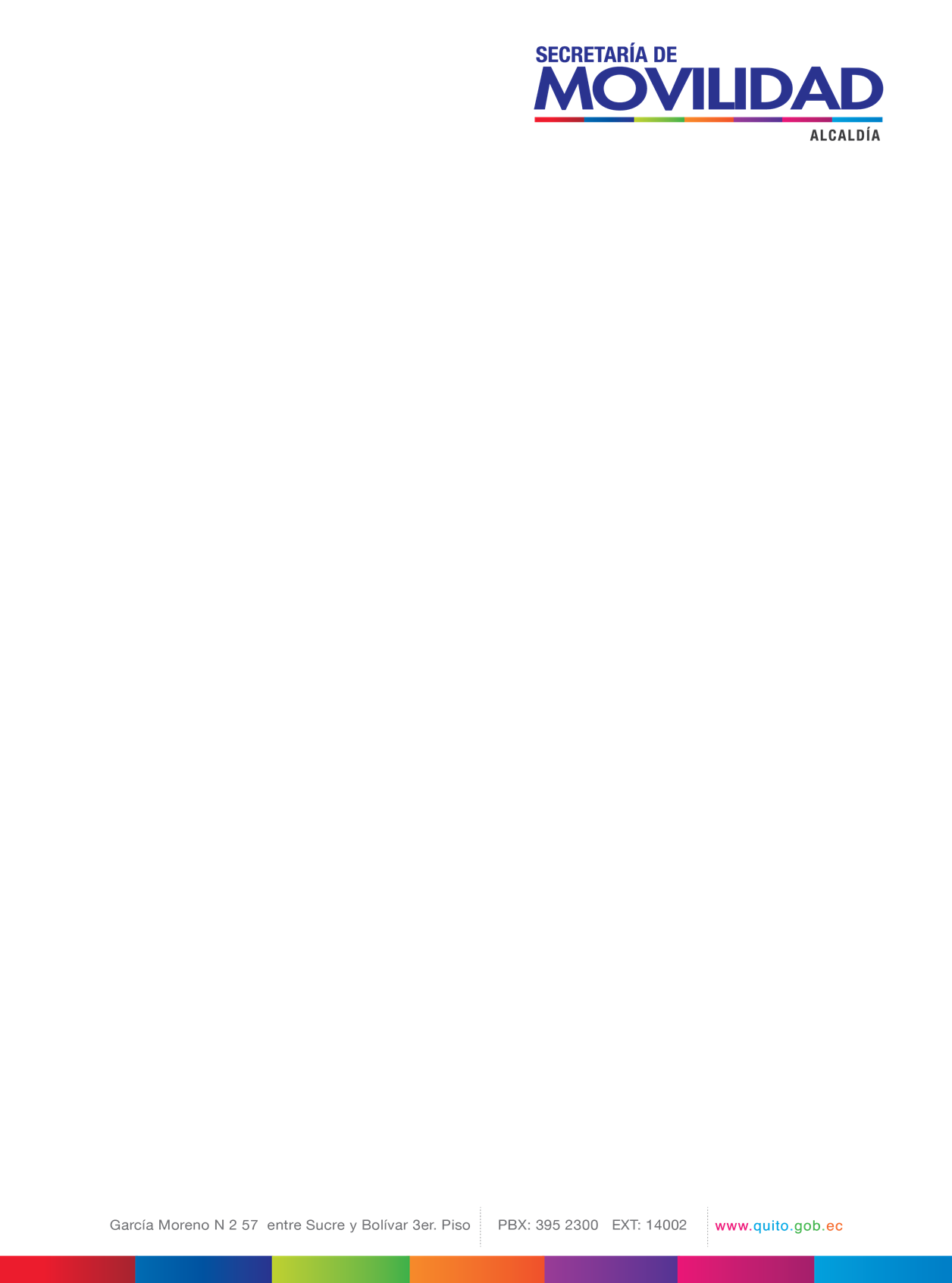 SINIESTROS DE TRÁNSITO DE BUSES
2015 – 2016 – 2017
En el año 2017 se redujo en un 37% con respecto al año 2016 y en el 2016 se ha reducido en un 27% los siniestros de tránsito, en comparación con el año 2015.
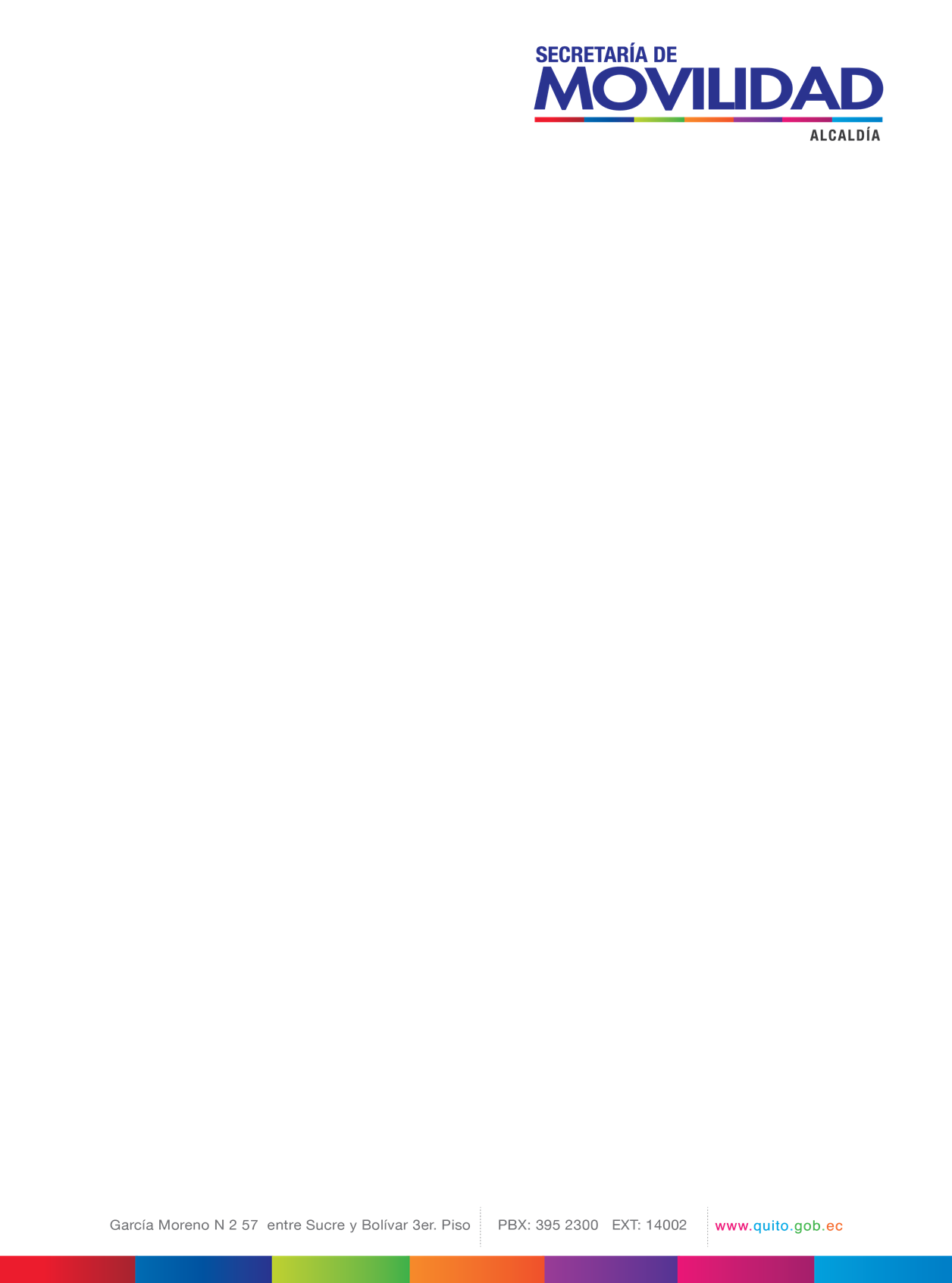 PERSONAS HERIDAS EN SINIESTROS DE TRÁNSITO DE BUSES AÑOS 2015 - 2016 – 2017 (noviembre 2017)
En el año 2017, se ha reducido en un 42% con respecto al año 2016, en el año 2016 se redujo en un 35% con relación al 2015 el número de personas heridas en siniestros de tránsito.

En el año 2016 se logra reducir a CERO las muertes por caídas de pasajeros del transporte público, en comparación con 3 personas que fallecieron por eso motivo en el año 2015.
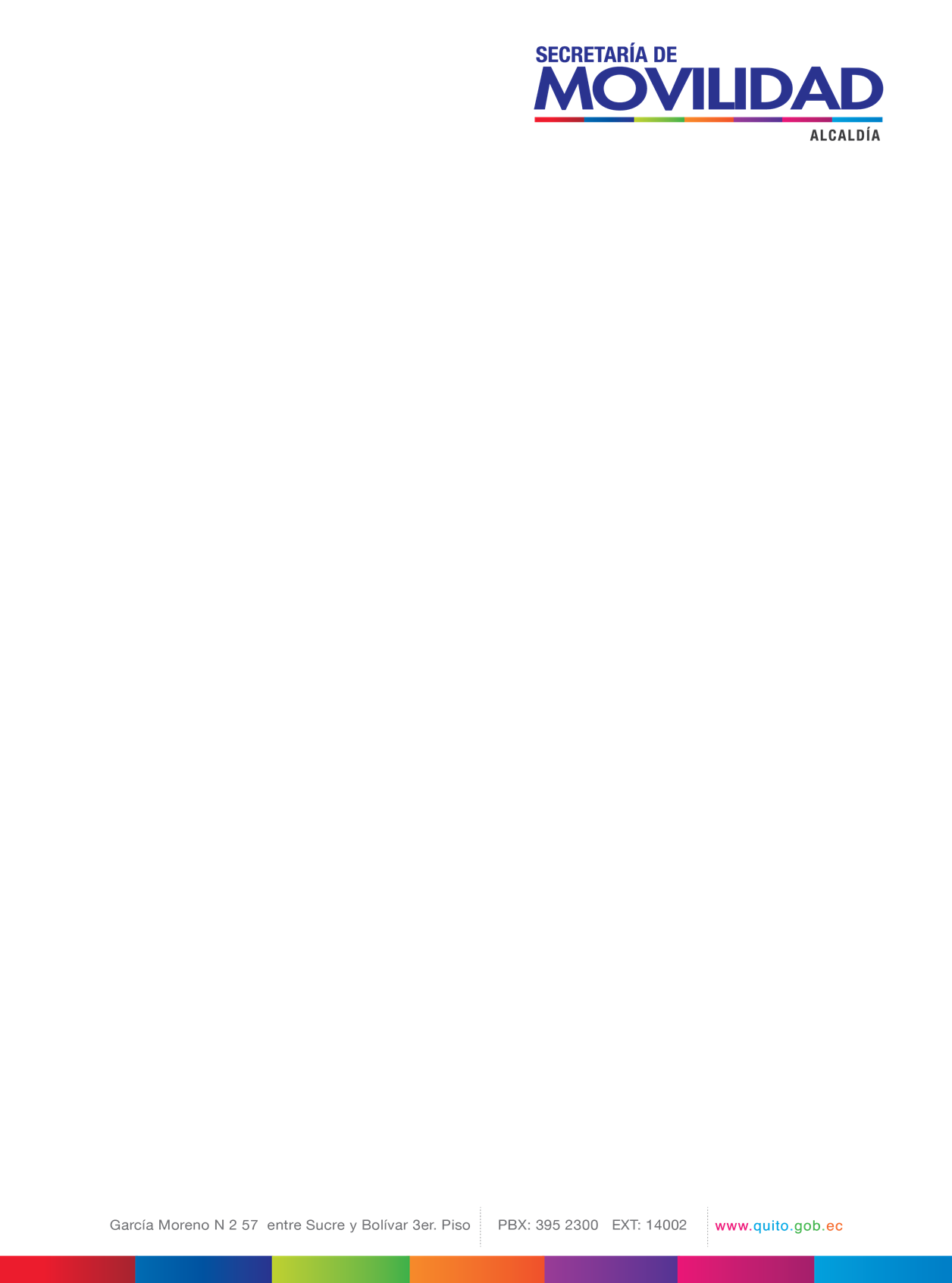 LOGROS ADMINISTRACIÓN
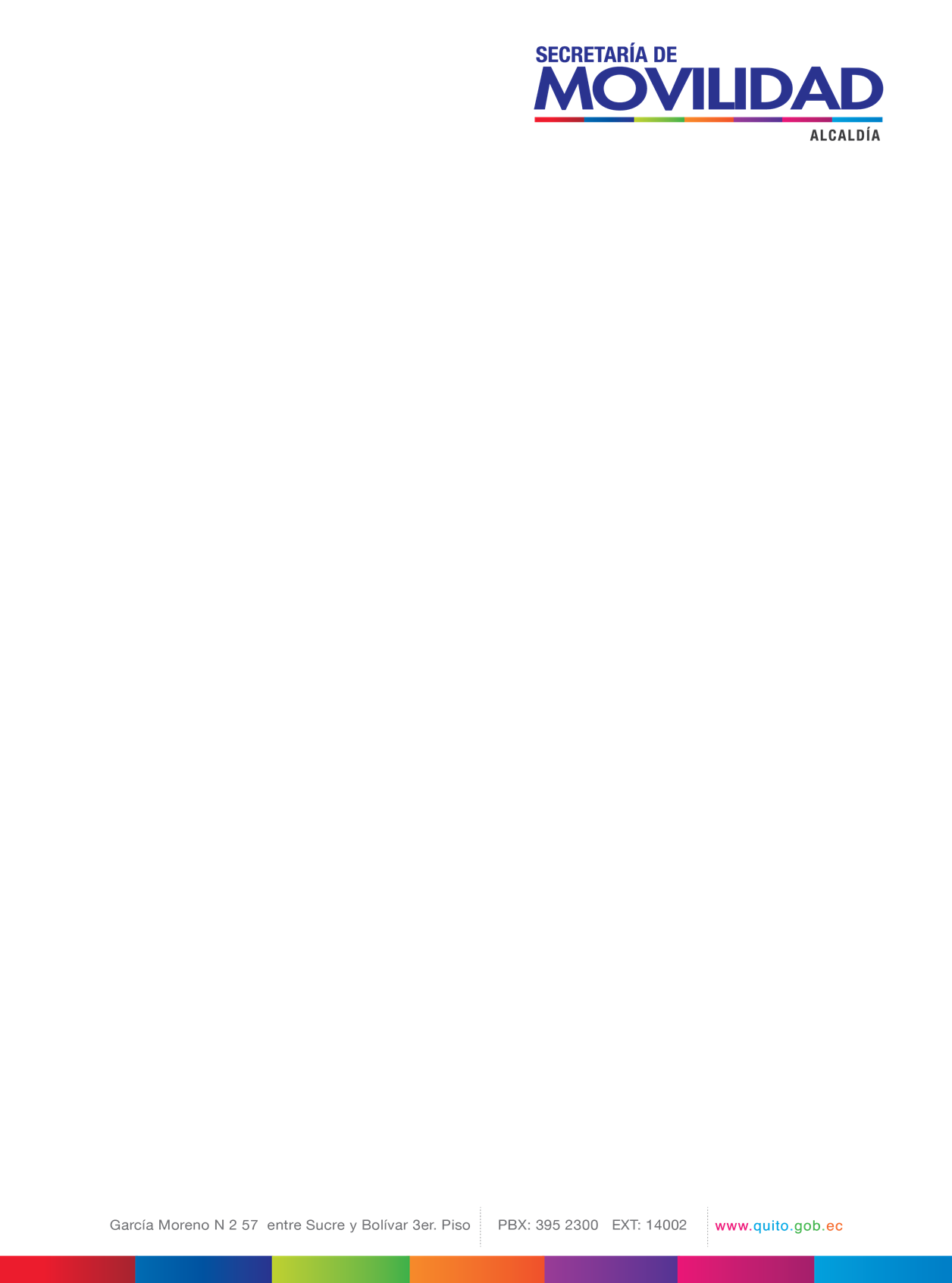 FISCALIZACIÓN POSTERIOR AL PLAN
AGOSTO - DICIEMBRE 2017
PARÁMETROS DE MEDICIÓN
Luego del diagnóstico y análisis se determinó la necesidad de ejecutar fiscalizaciones con parámetros más palpables, medibles y que permitan evidenciar una realidad en el servicio brindado por parte de las operadoras:
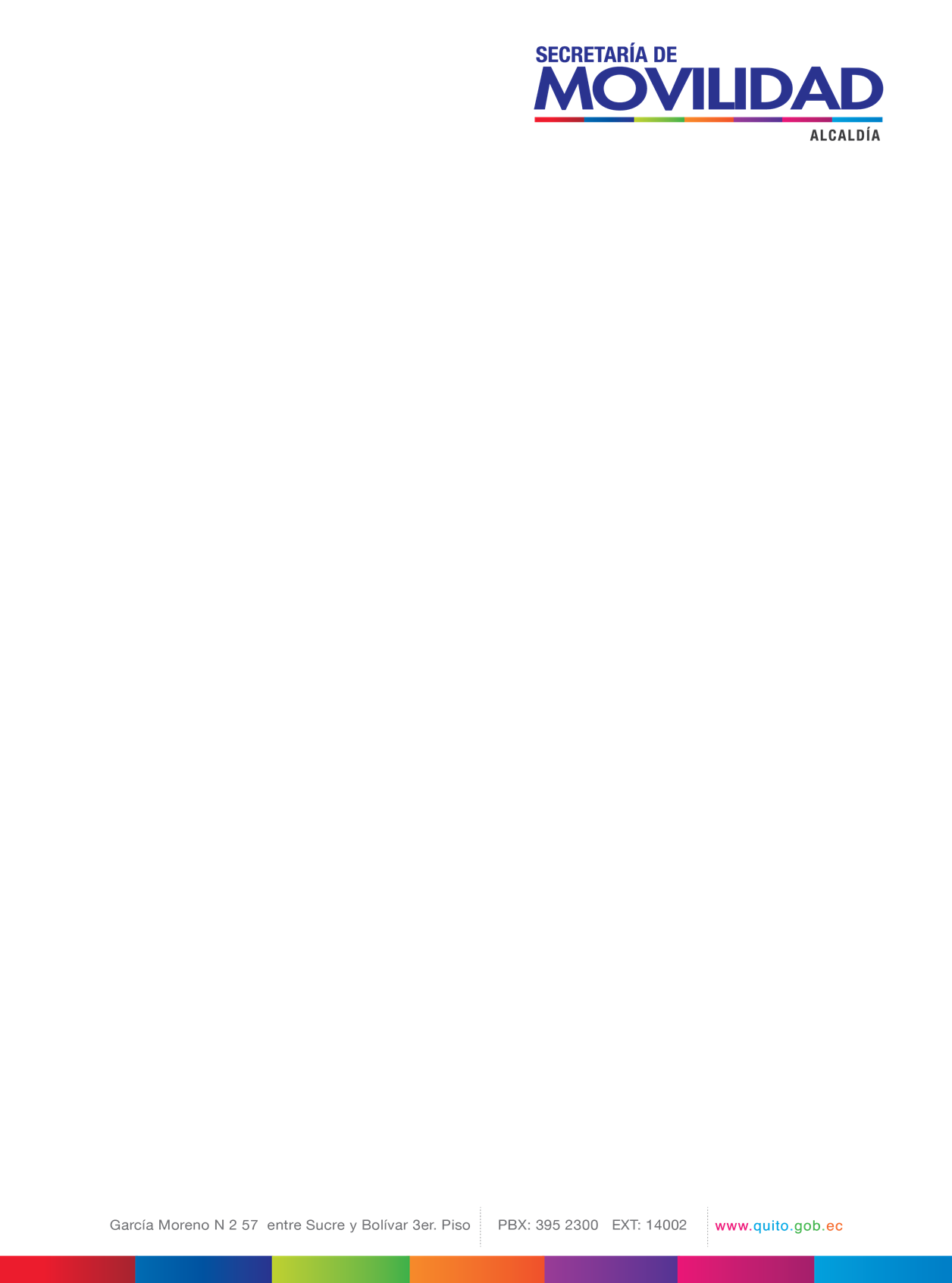 TIPOS DE FISCALIZACIÓN Y CONTROL
El personal contó con instrumentos tecnológicos y formularios, profundímetros, medidores de velocidad, opacímetros, Handheld, cámaras fotográficas, etc.
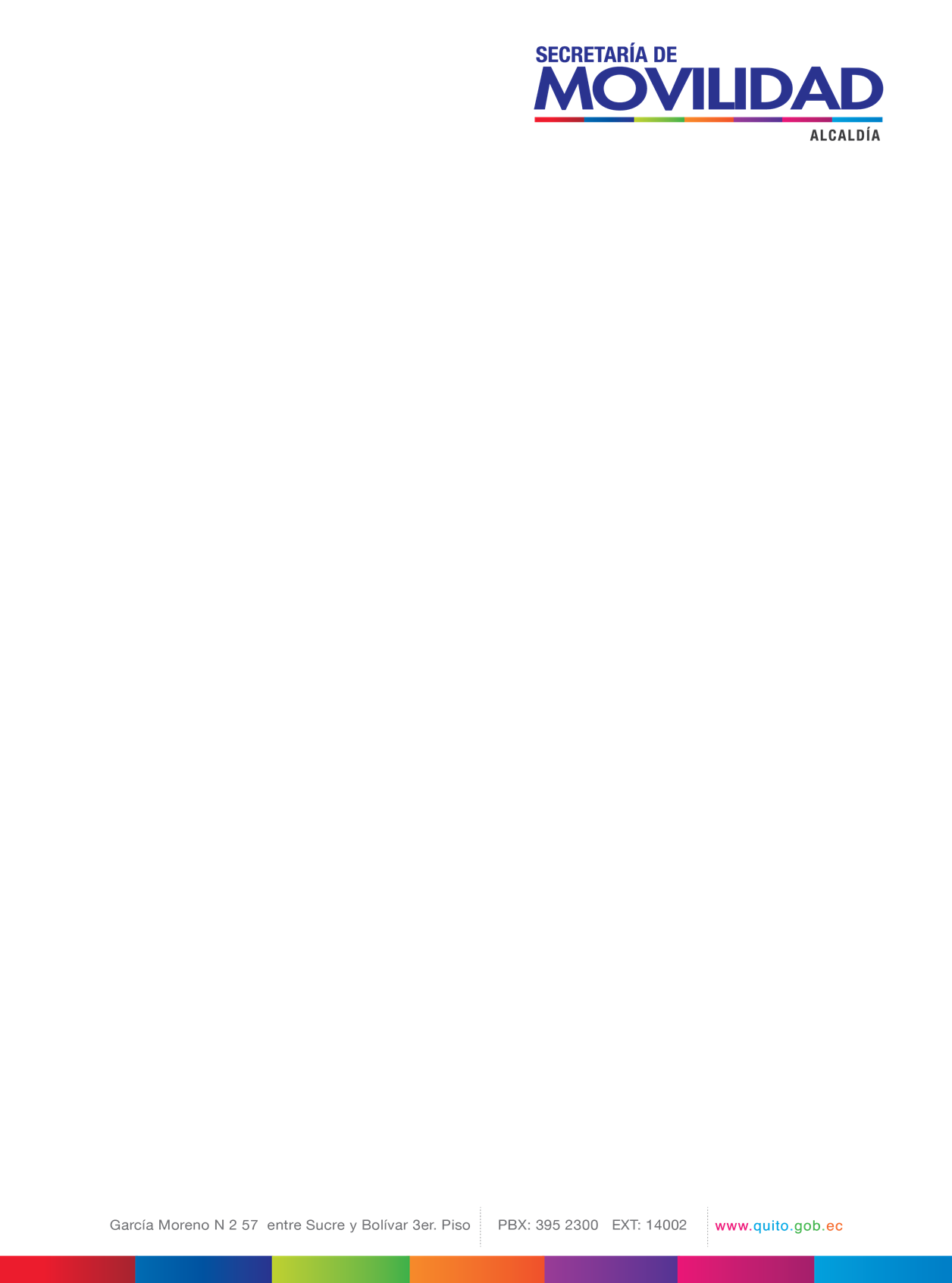 RESULTADOS
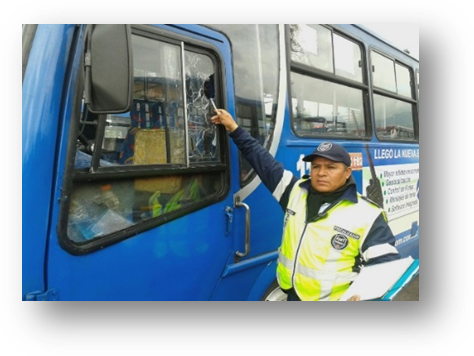 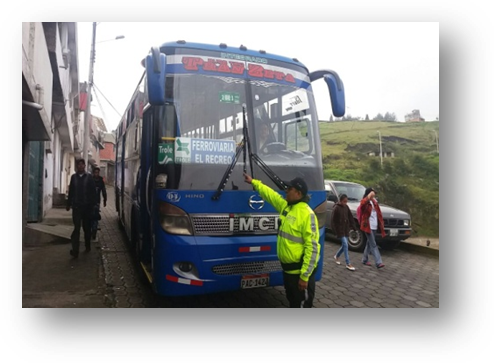 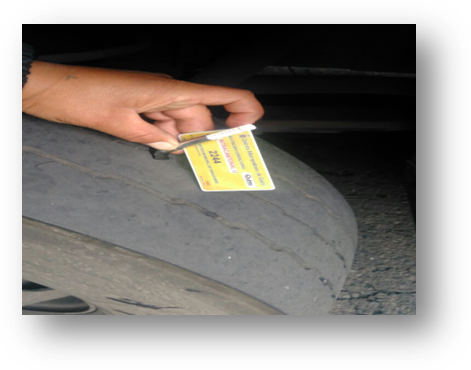 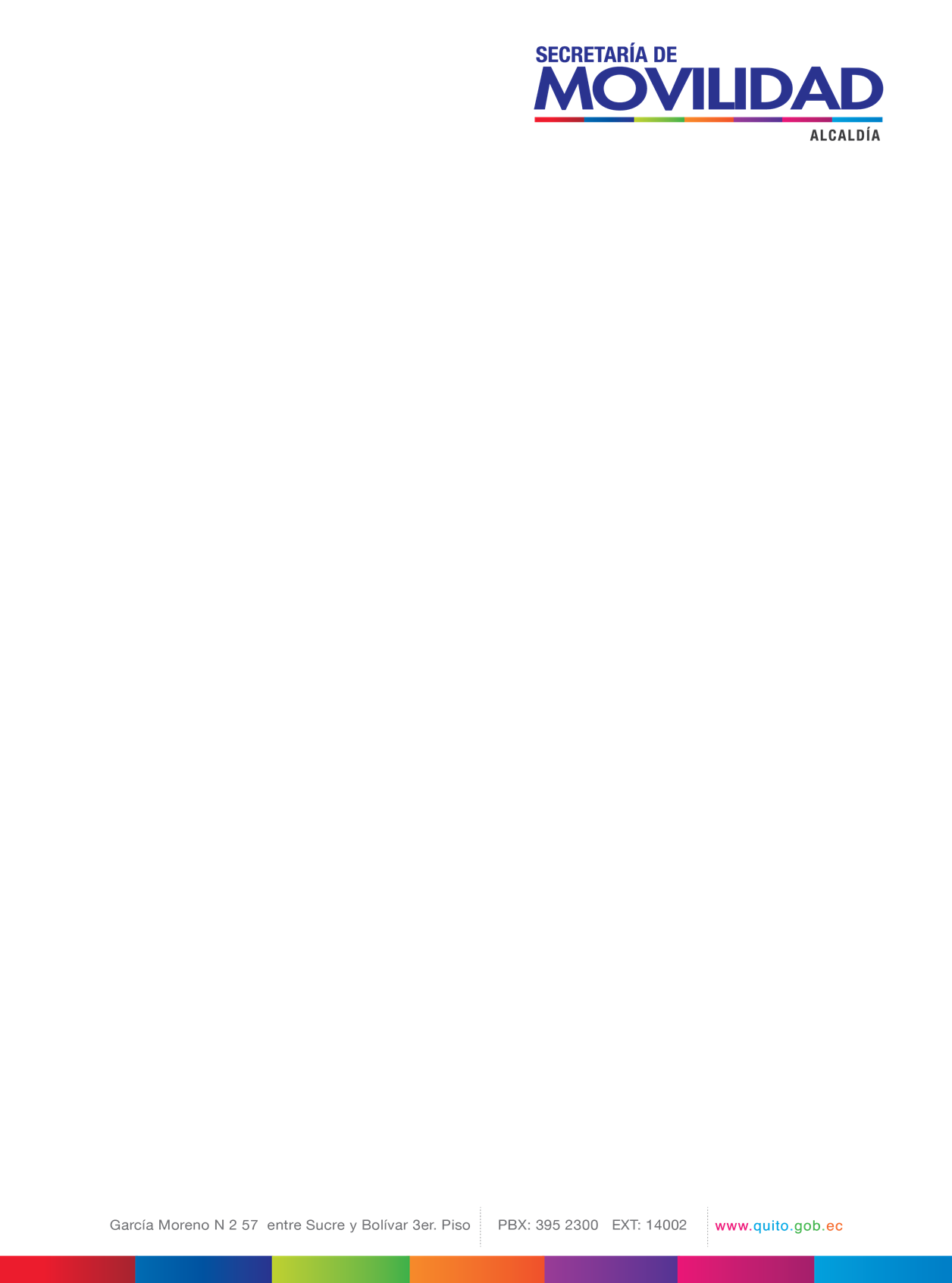 RESULTADOS
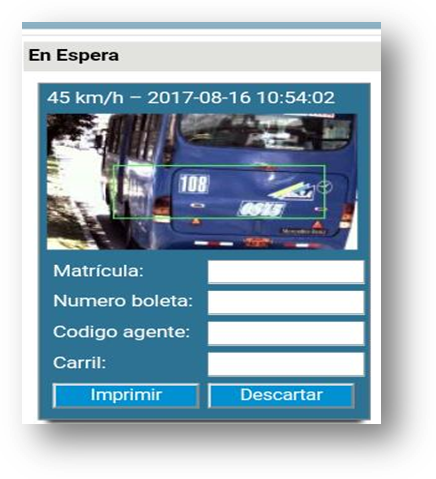 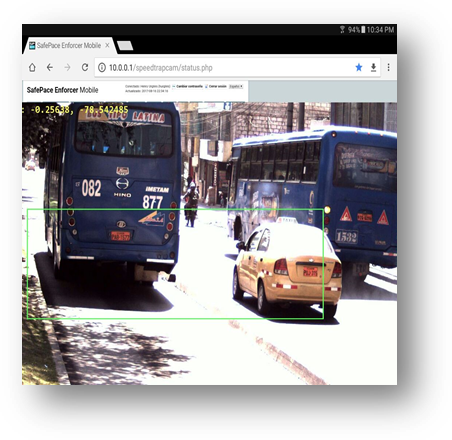 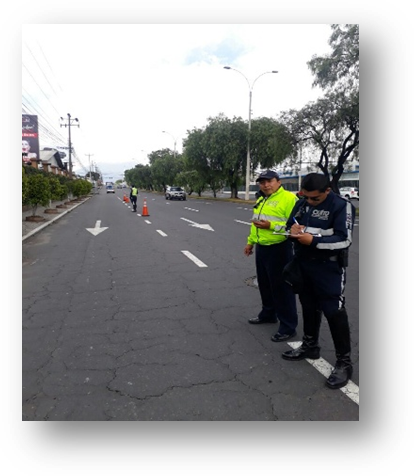 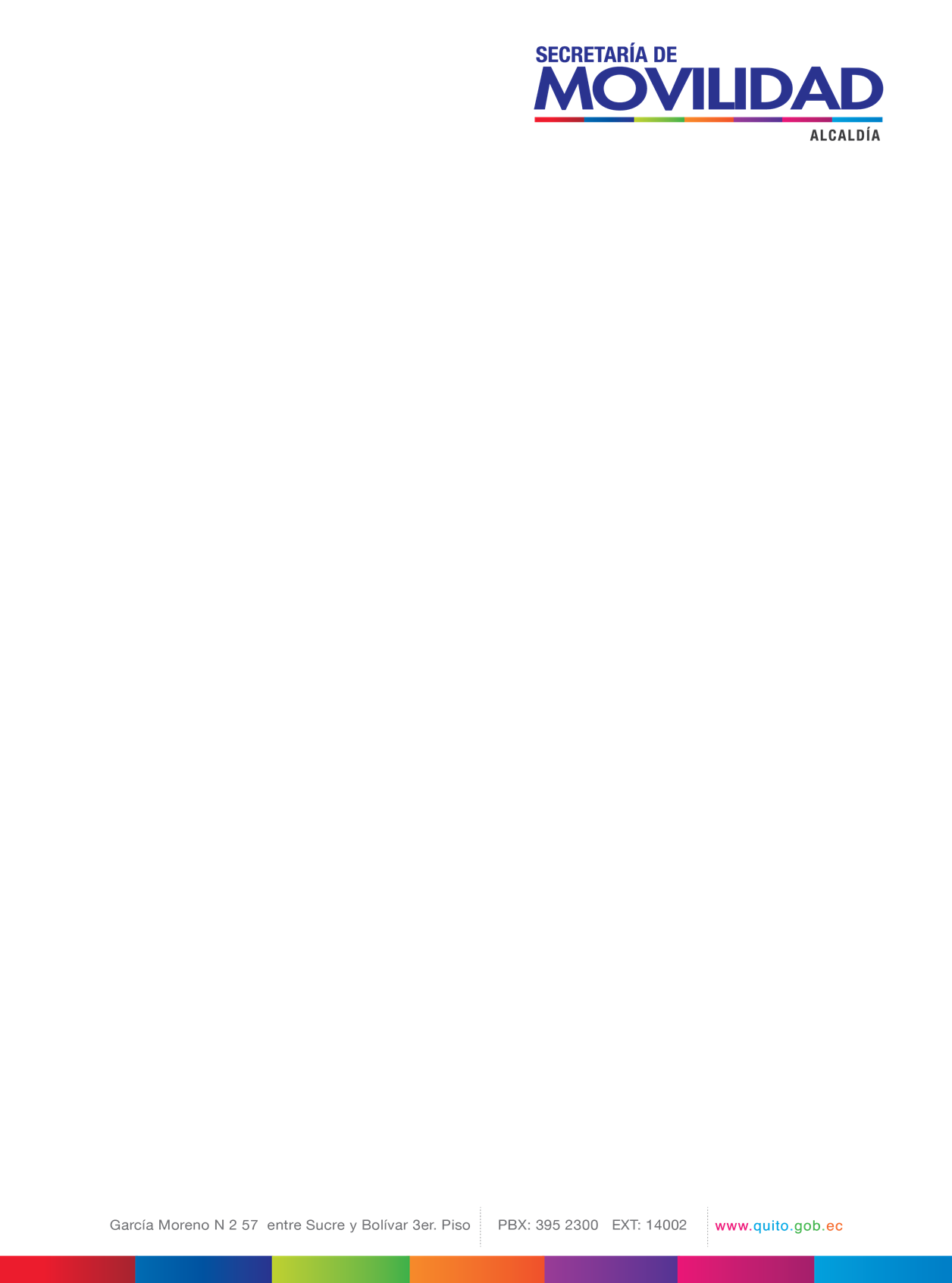 RESULTADOS RTV
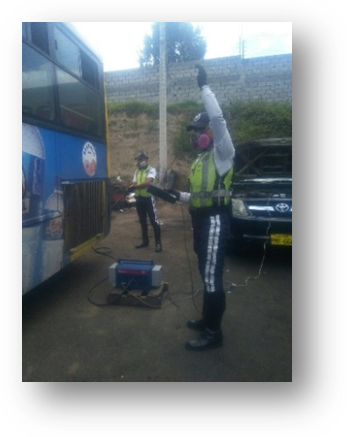 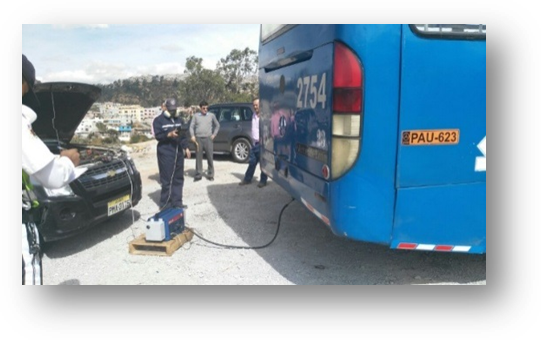 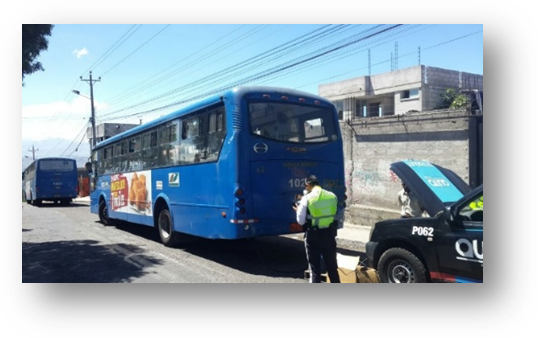 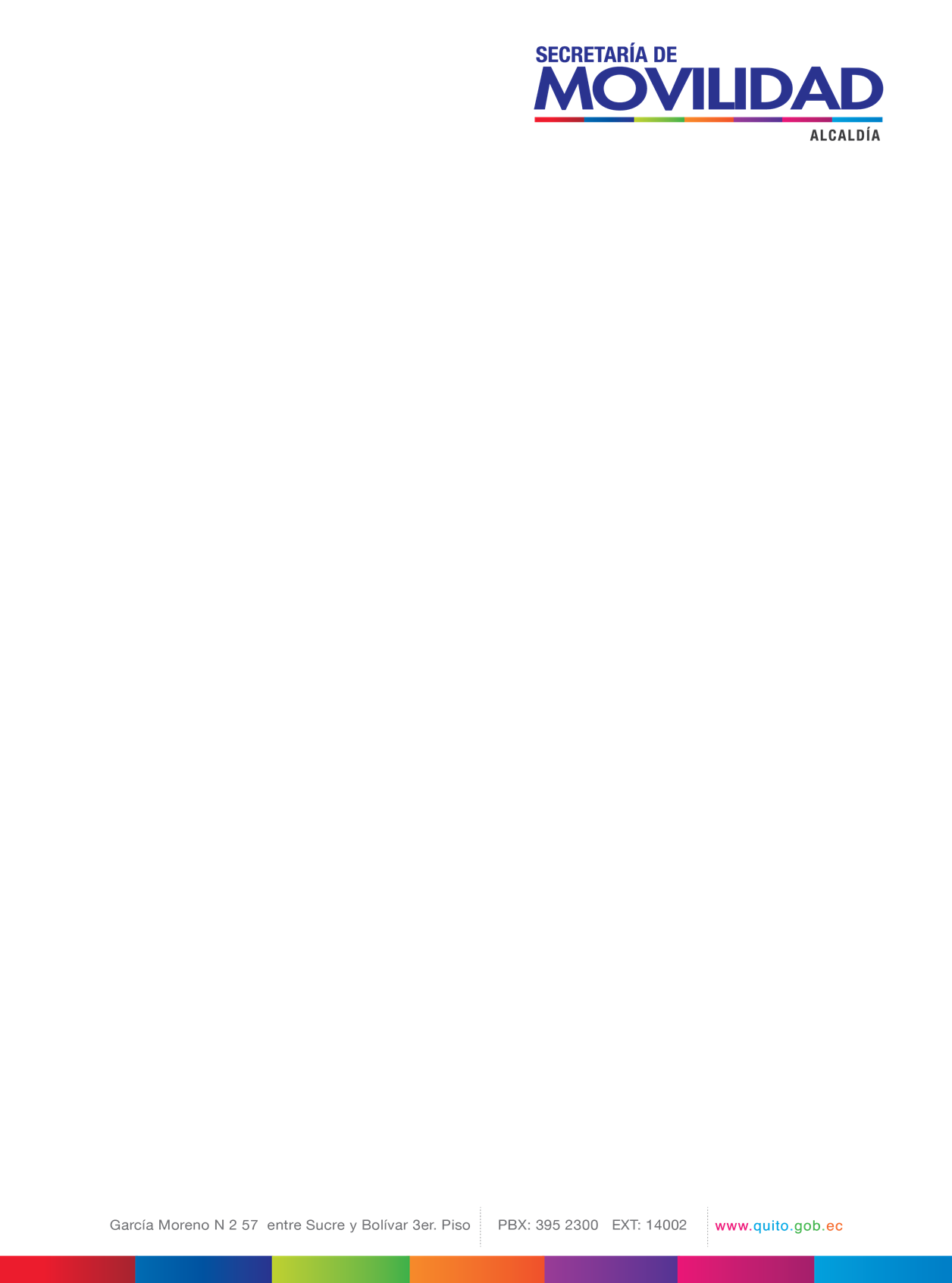 FISCALIZACIÓN EN RUTA
 (FEDATARIOS)
Con fecha 15 de septiembre de 2017 el Director General Metropolitano de la AMT, “Crea el equipo de fedatarios de transporte de la Agencia Metropolitana de Tránsito, a cargo de la Dirección de Fiscalización, personal responsable de verificar las acciones in situ de los prestadores del servicio de transporte público en el Distrito Metropolitano de Quito, y que estos den cabal cumplimiento de los dispuesto en la Ley Orgánica de Transporte Terrestre, Tránsito y Seguridad Vial y Ordenanzas Metropolitanas vigentes, y por las disposiciones emanadas por las entidades de control”.

De la flota de 2.446 establecida por la S. M., se realizaron 4.854 fiscalizaciones, esto debido a que varias unidades fueron controladas por más de una vez.
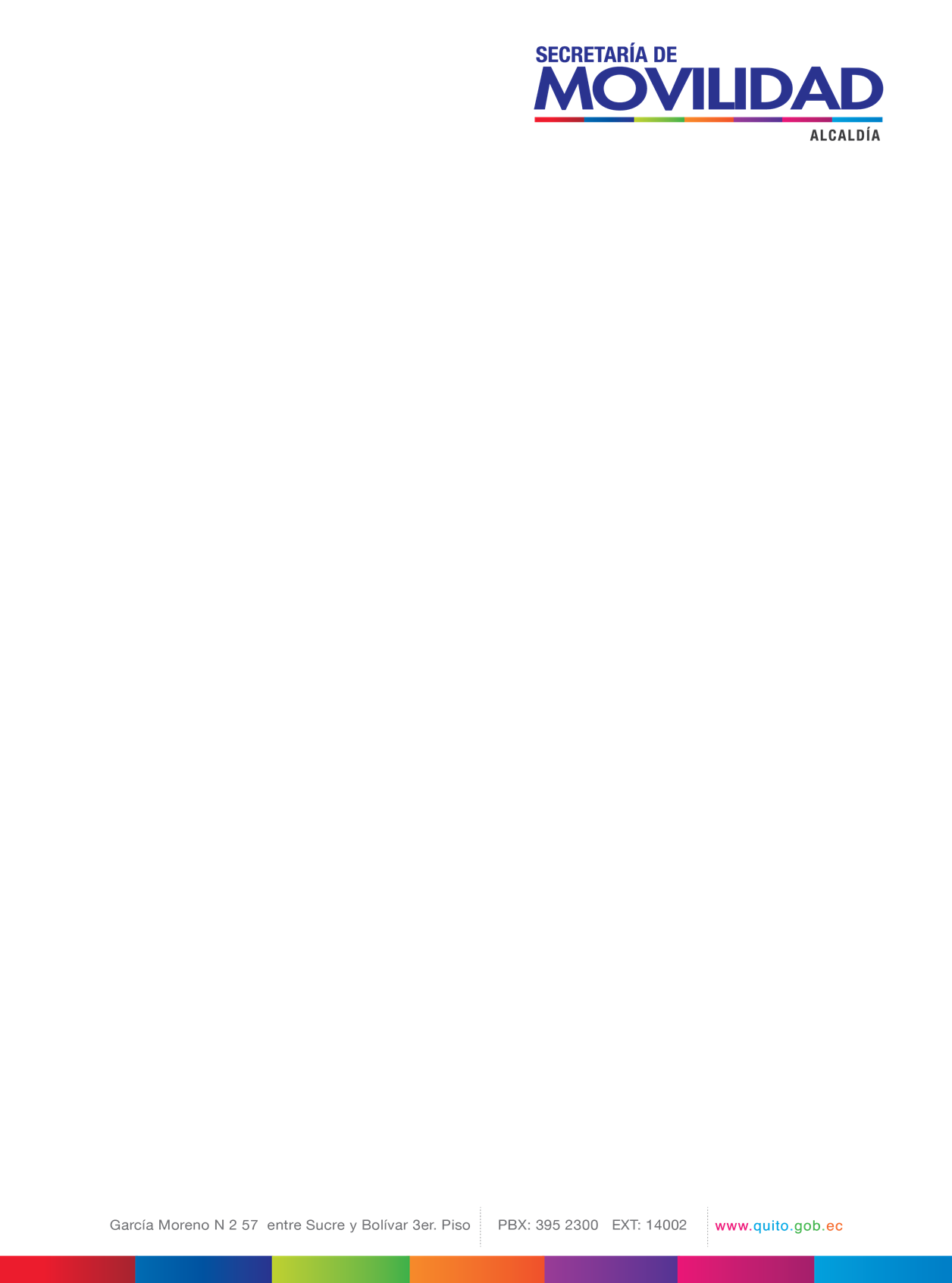 RESULTADOS FEDATARIOS
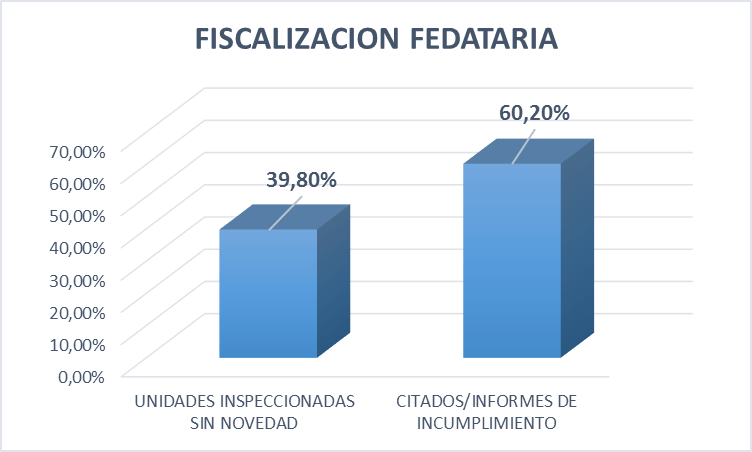 INCUMPLIMIENTOS
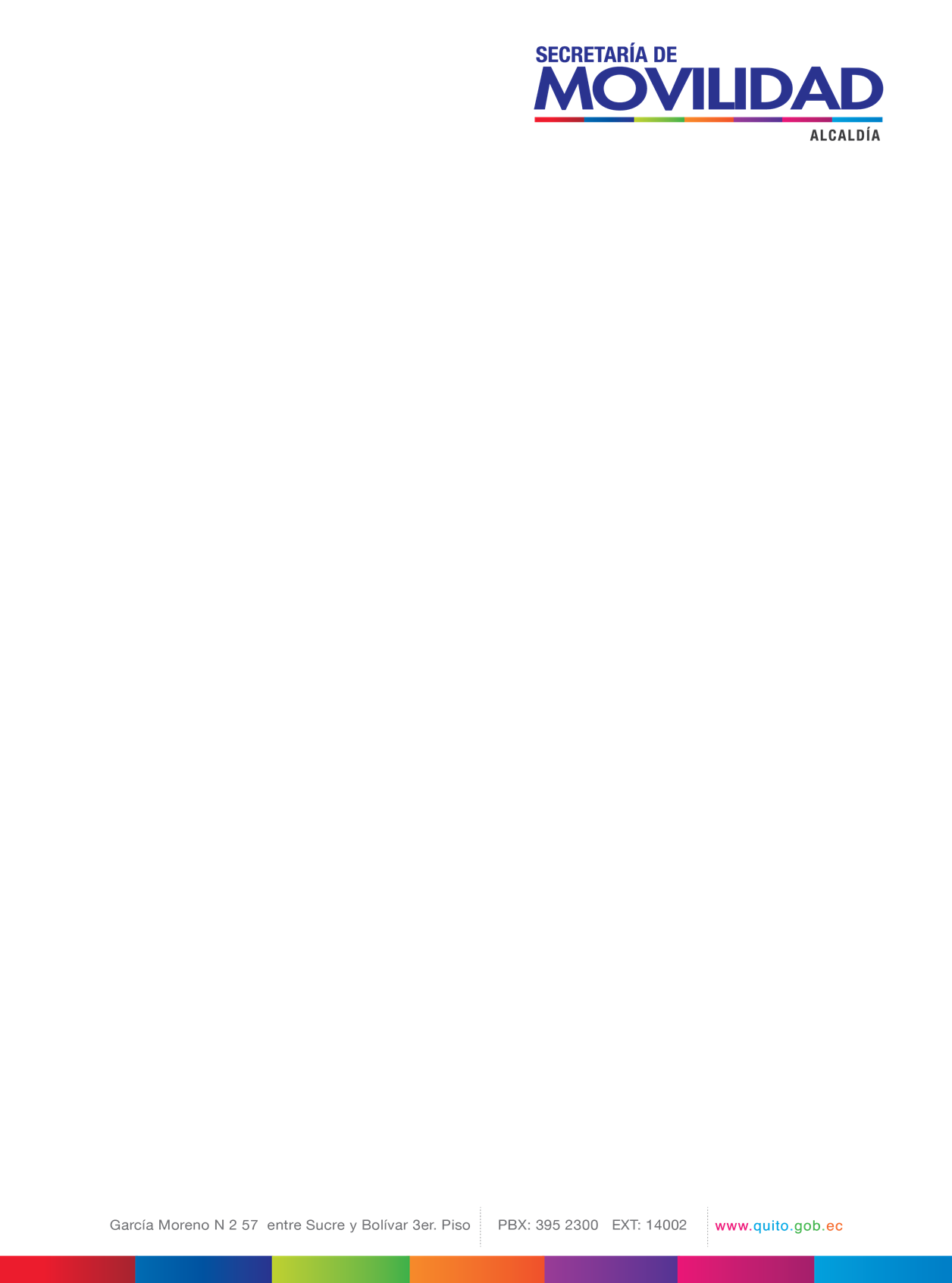 RESULTADOS OBTENIDOS DE LOS 4 TIPOS DE OPERATIVOS DE CONTROL EJECUTADOS
Se ejecutaron un total de 15.755 fiscalizaciones de las cuales se emitieron 4.176 citaciones por incumplir con los parámetros establecidos que corresponde al 26% de incumplimientos; 28 unidades fueron retenidas por varias causas.
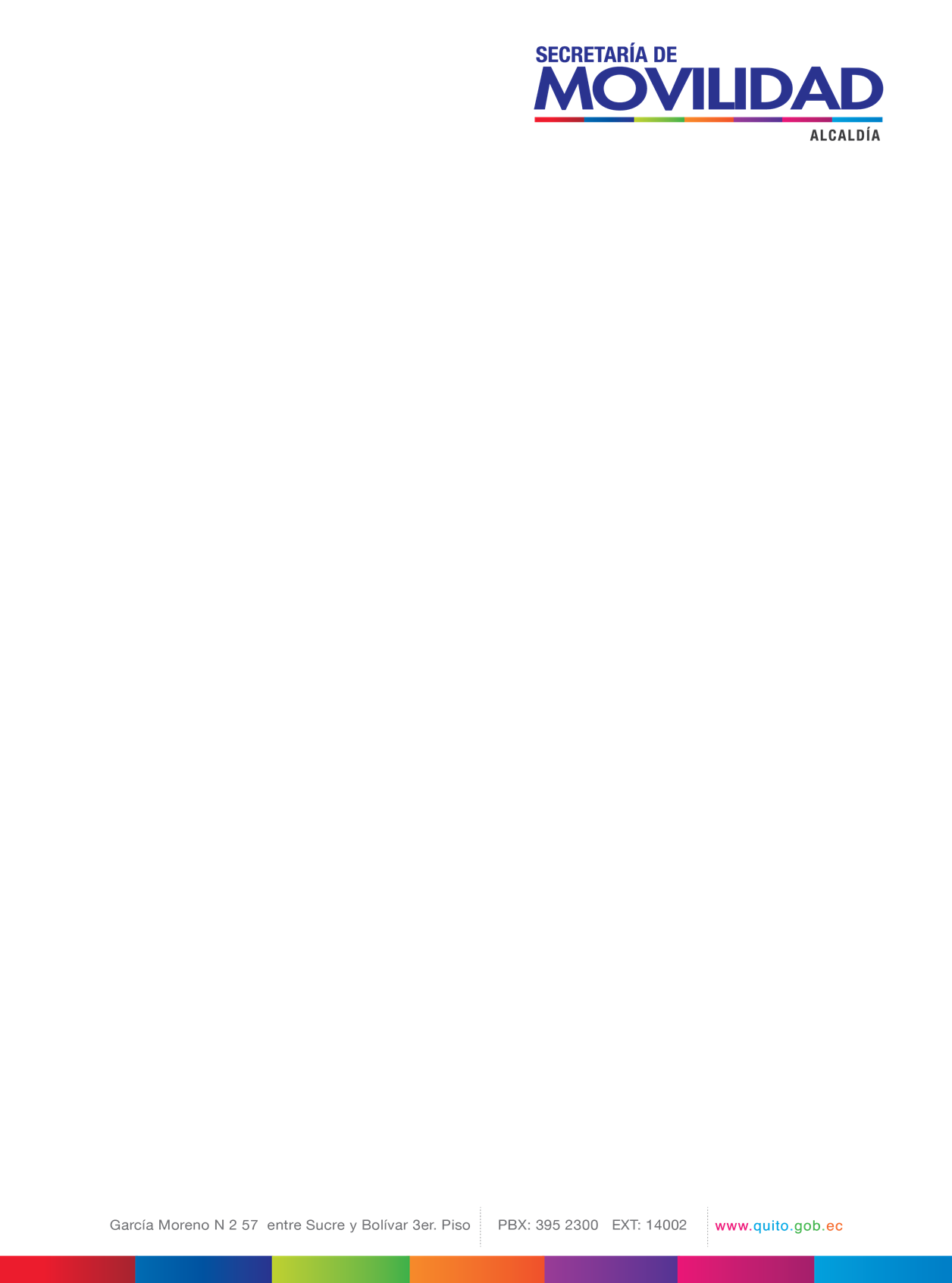 COMPARATIVO DE UNIDADES CITADAS POR OPERADORAS
A continuación se detalla un comparativo de las citaciones emitidas por los funcionarios de la AMT a los conductores de las unidades en relación con la flota asignada en los contratos de operación de cada operadora:
MENOS CITADAS
MAS CITADAS
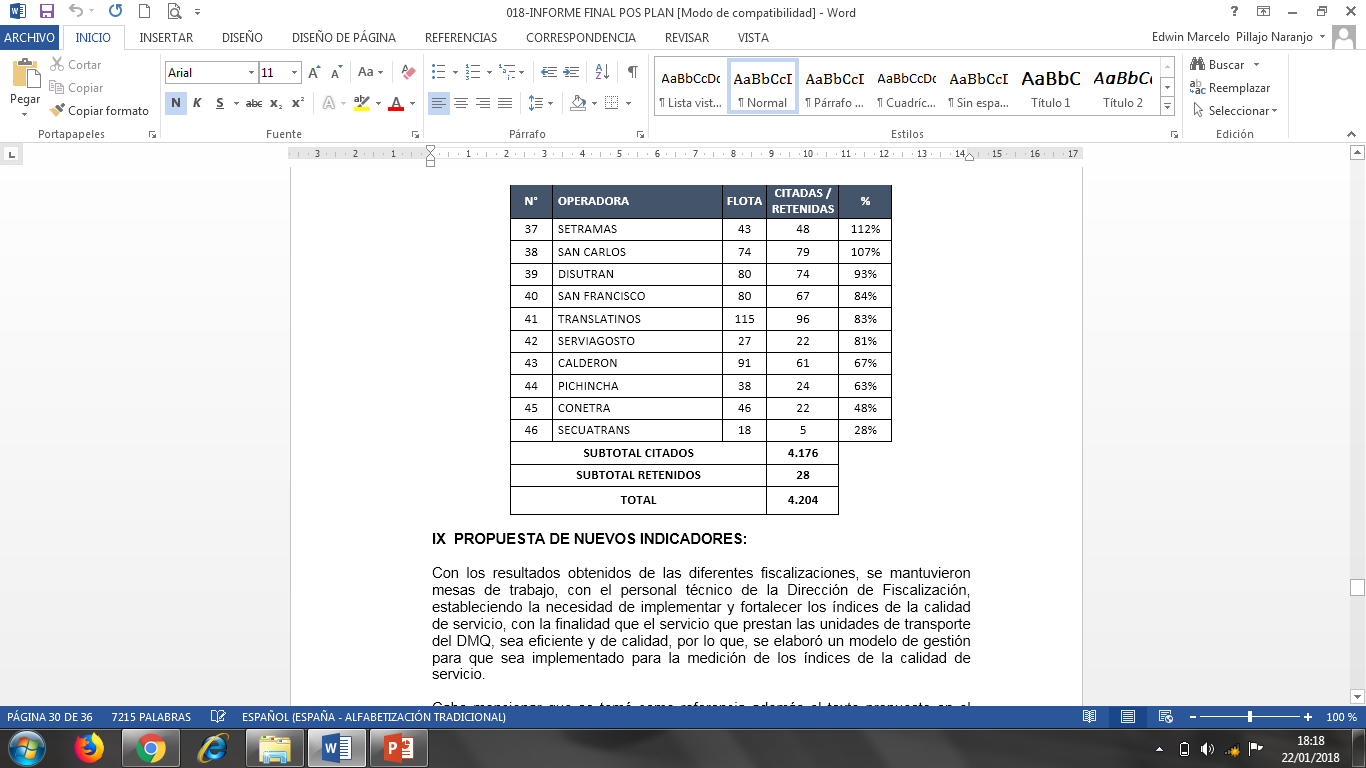 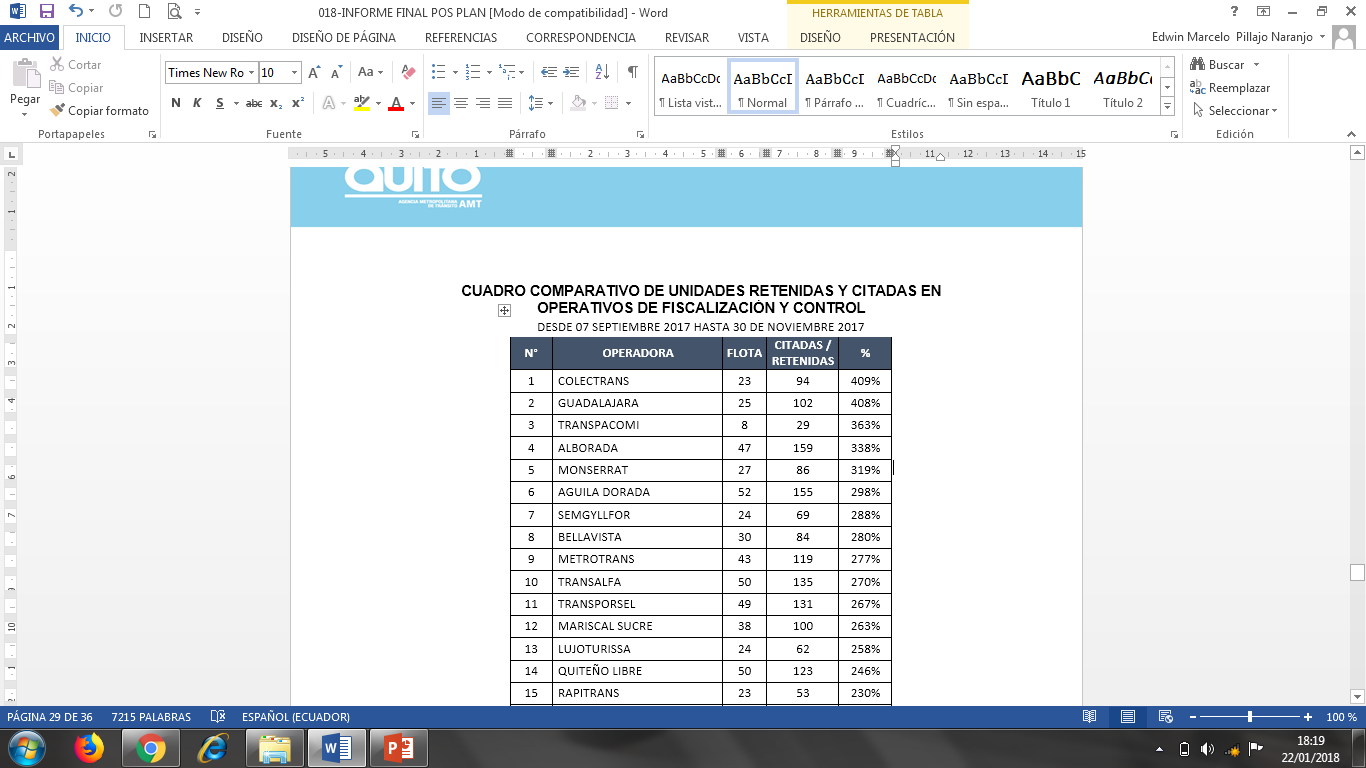 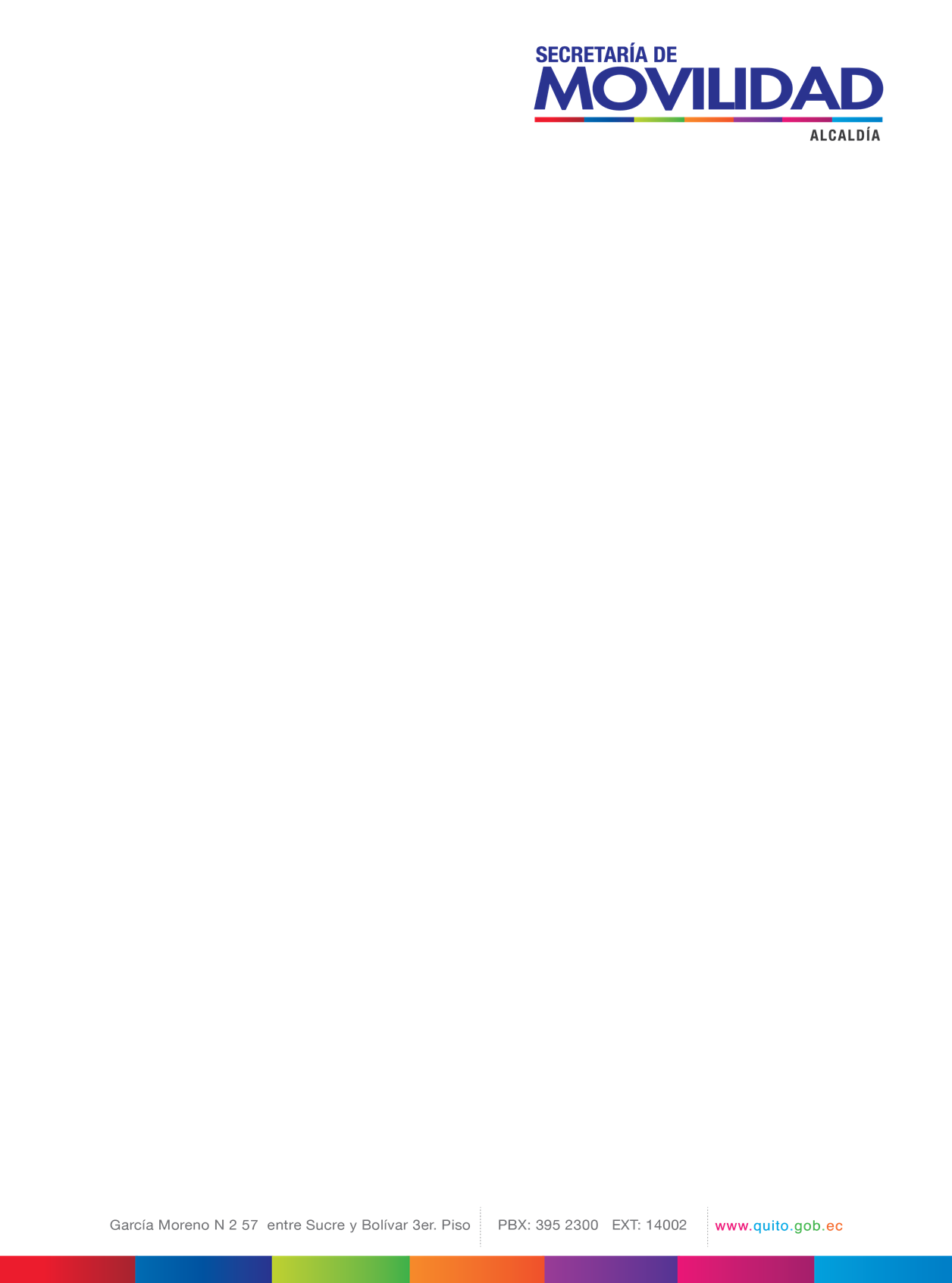 PROYECTO DE RESOLUCIÓN
ANTECEDENTES
El sistema de transporte público en el DMQ se conforma por: 

2.909 buses urbano
424 buses combinados y rurales
        TOTAL: 3.333 unidades de transporte público  
 
II. 324 unidades de propiedad municipal son buses de mediana y gran capacidad (articulados, biarticulados).

III.  193 registros municipales sin vehículo o en reserva

IV. 654 unidades de transporte mantiene relación contractual o a través de convenios con la EPMTPQ 

MECANISMO: Donaciones no reembolsables, previstas en el artículo 89 del Reglamento al Código Orgánico de Finanzas Públicas, para proyectos en beneficio de la colectividad.
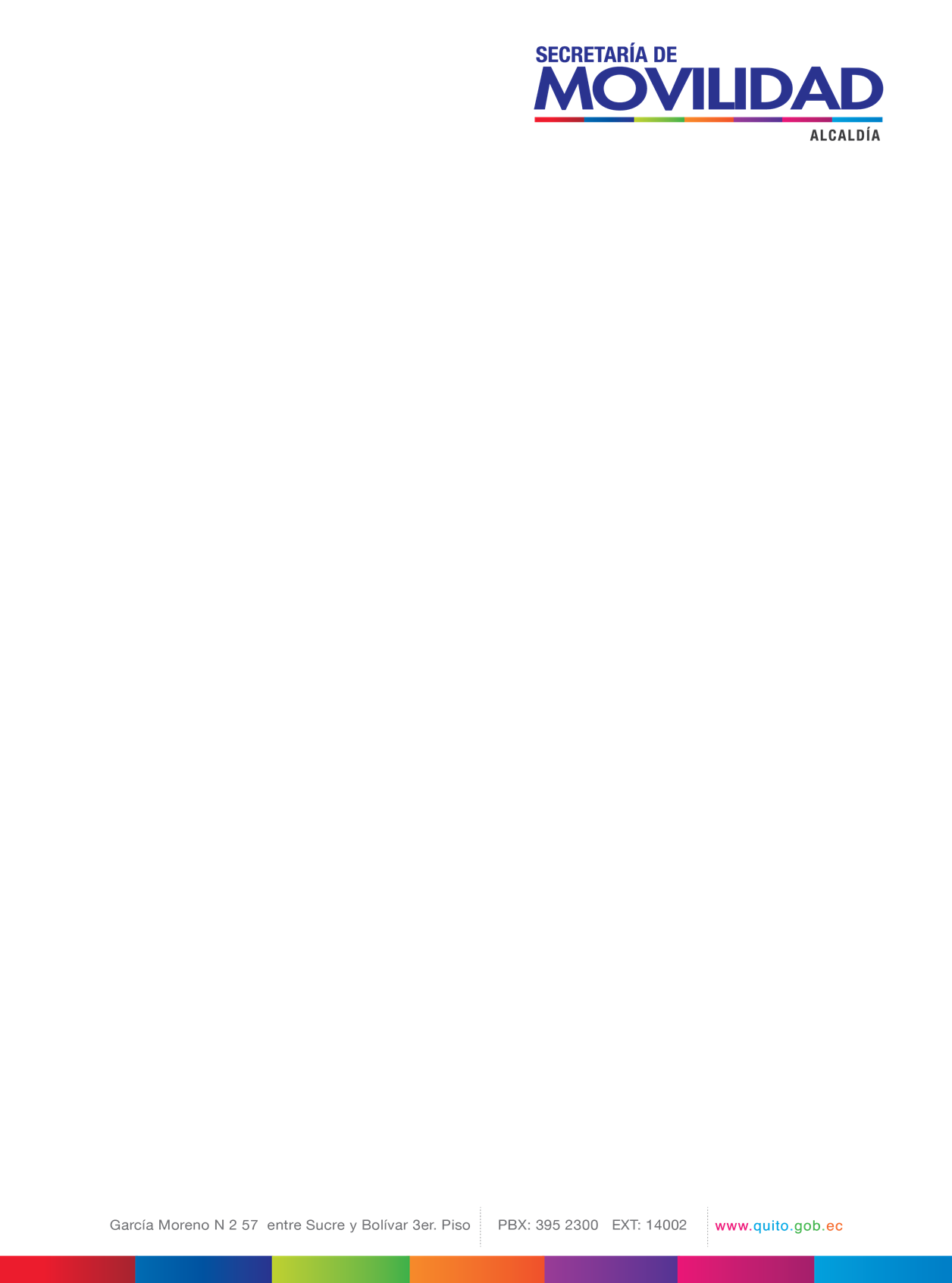 OBJETIVOS
Garantizar la mejora de la calidad del servicio de transporte público con indicadores visibles y medibles por la comunidad. 

Garantizar el acceso a tarifas socialmente justas, en los términos previstos en la Constitución y la LOTTTSV. 

Garantizar la sostenibilidad del sistema de transporte público en beneficio de la ciudadanía.

Garantizar la continuidad de soluciones integrales para el Sistema de Transporte Público.

Potenciar durante este tiempo la operación del Subsistema de Transporte Convencional, integrando la racionalización de rutas y frecuencias, orientado a estructurar todo el Sistema Metropolitano de Transporte Público del Distrito Metropolitano de Quito, cuyo afán es conseguir un nuevo modelo de movilidad y una ciudad más sostenible.
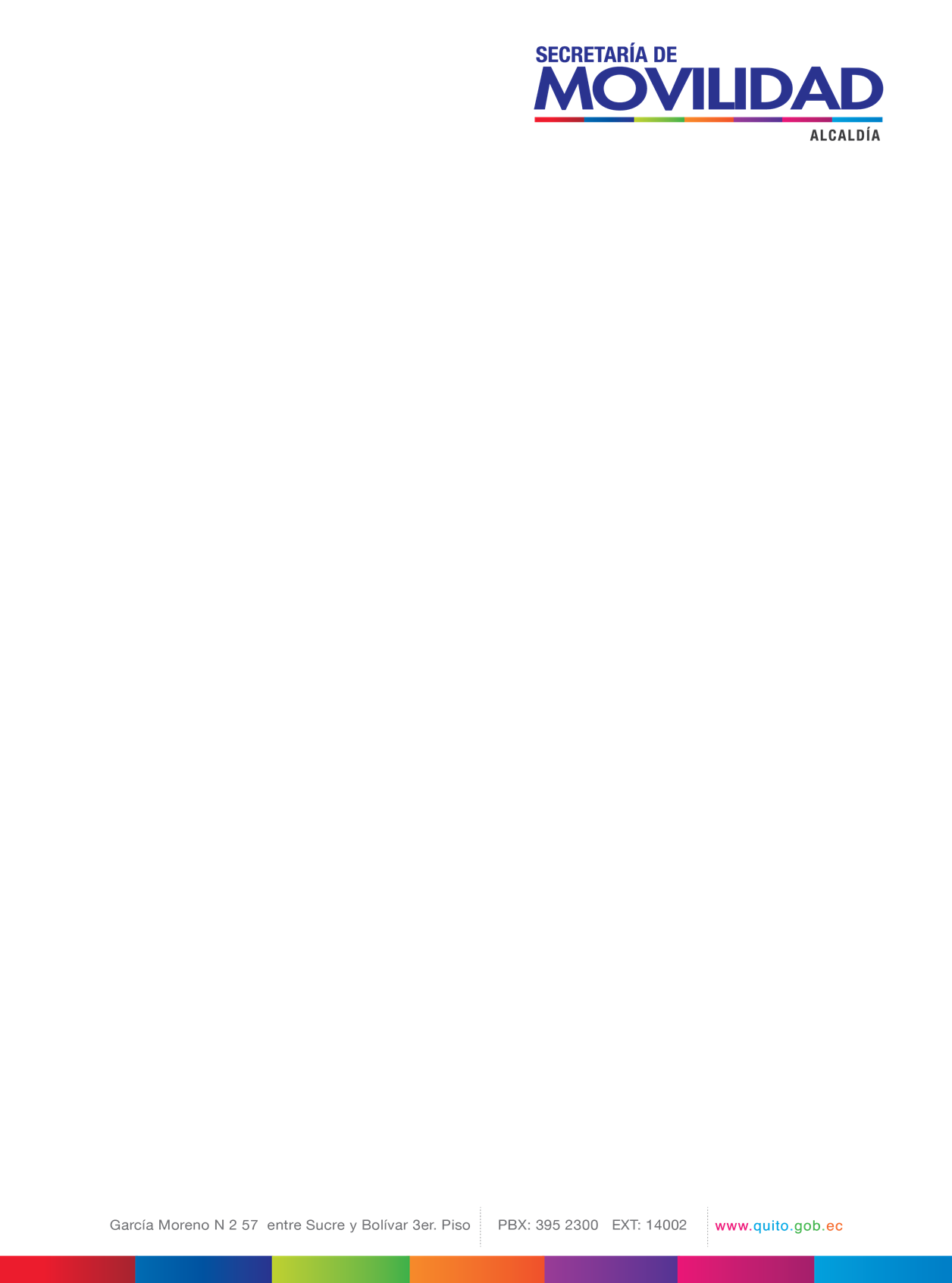 PARÁMETROS DE EVALUACIÓN
Para efectos de mejora de la calidad durante la prestación del servicio, la AMT verificará la aplicación progresiva de indicadores.
Medios de verificación:
Se efectuarán operativos de fiscalización para la verificación del cumplimiento de los aspectos del ICS, con la utilización de equipos tecnológicos y/o con FEDATARIOS con vestimenta de civil.
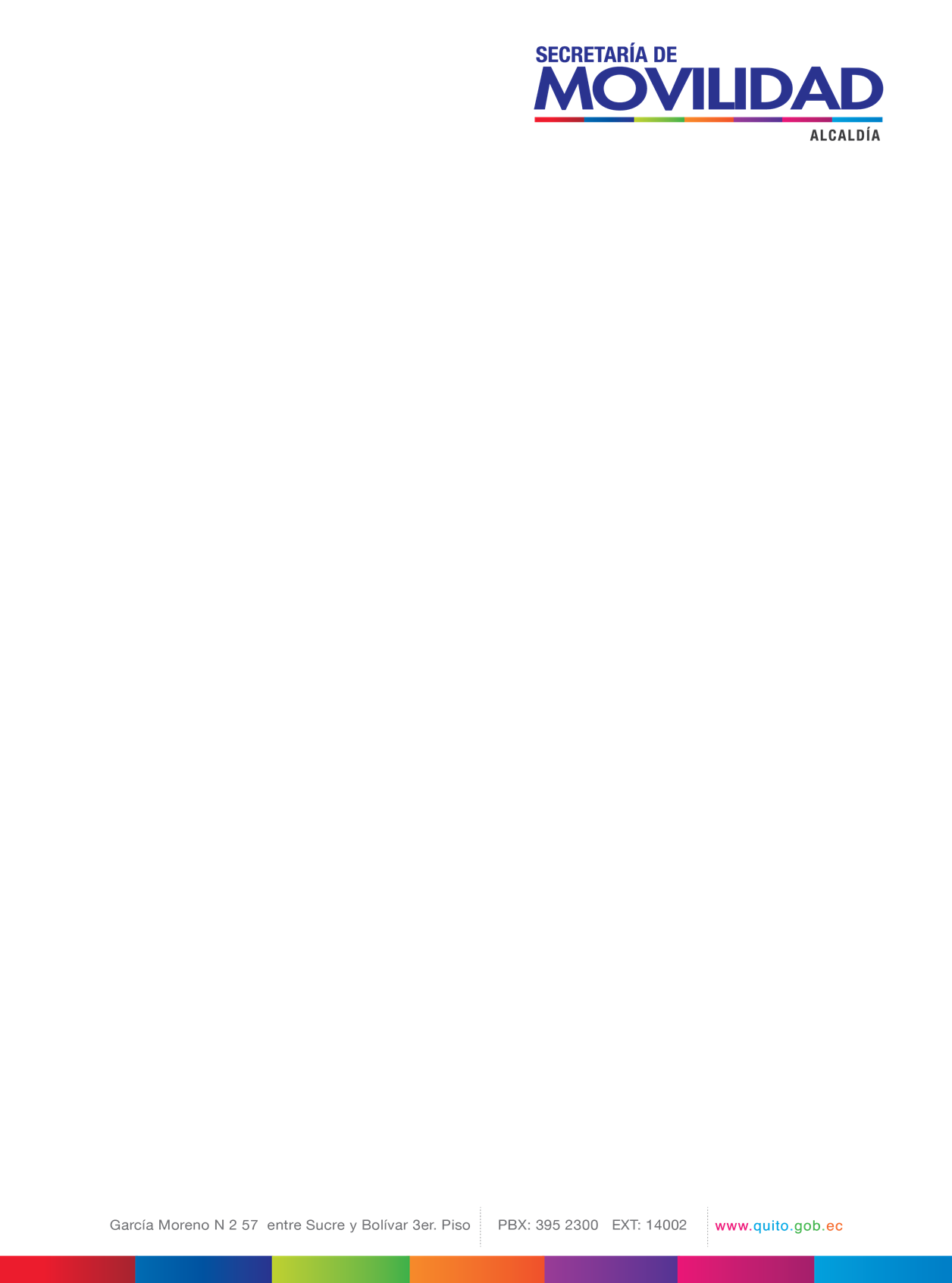 PARÁMETROS DE EVALUACIÓN
Estado físico de la unidad: El objetivo perseguido con esta revisión es verificar la condición de las unidades vehiculares, el cumplimiento de un estándar mínimo y aceptable en la prestación del servicio de transporte público, que garantice el cumplimiento permanente de la Ley y la seguridad de los pasajeros, debiendo verificar el cumplimiento de cada uno de los siguientes aspectos que lo compone, a los cuales se les asignará una puntuación individual:
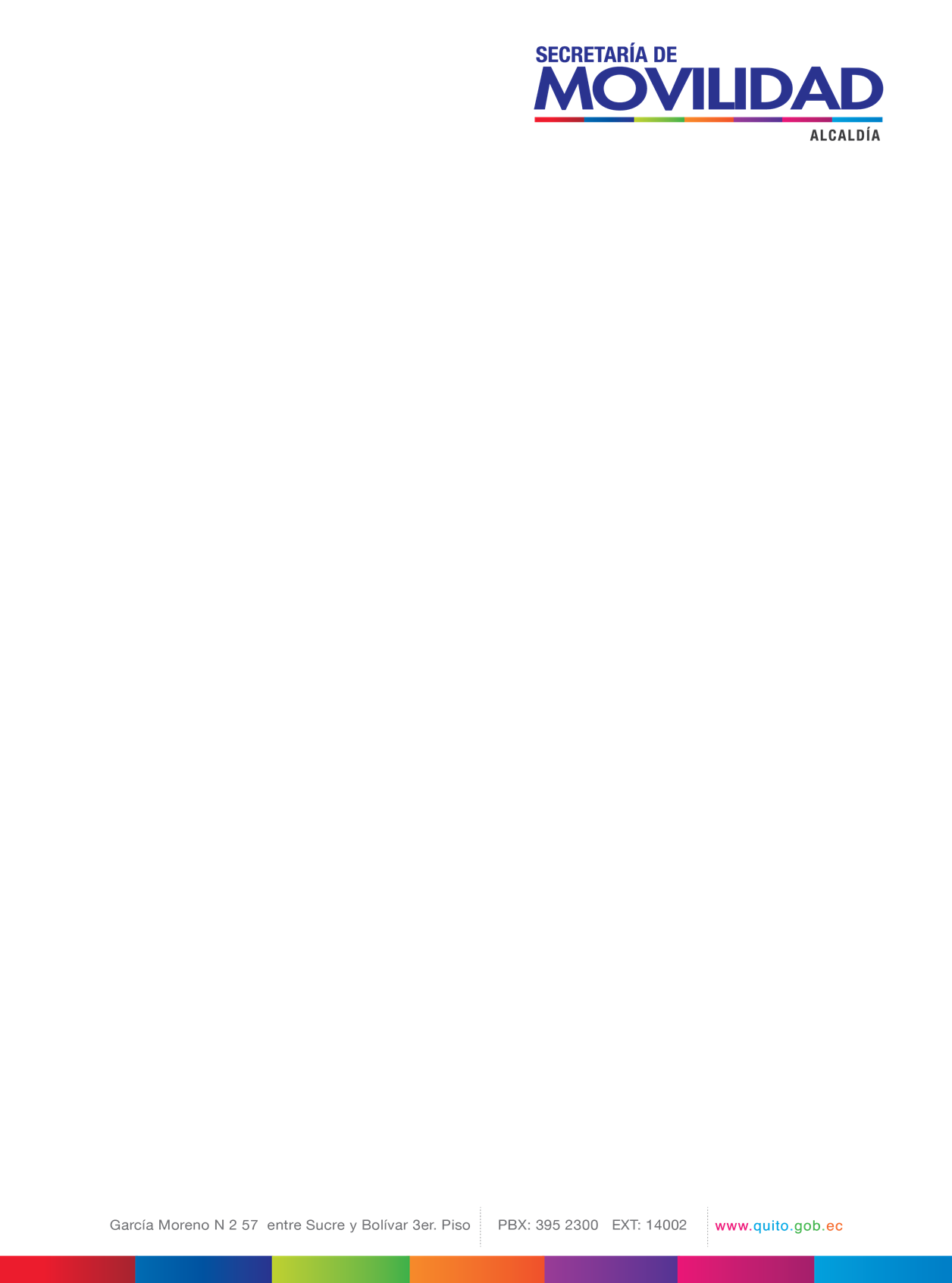 PARÁMETROS DE EVALUACIÓN
Trato al usuario, garantizando la seguridad de los pasajeros y del personal a bordo en las unidades de transporte, con cordialidad, amabilidad, respeto, cortesía y conducción de la unidad observando normas de tránsito y señalización, velando por el comportamiento que brinda además el personal a bordo y verificando el cumplimiento de cada uno de los siguientes aspectos que lo compone, a los cuales se les asignará una puntuación individual:
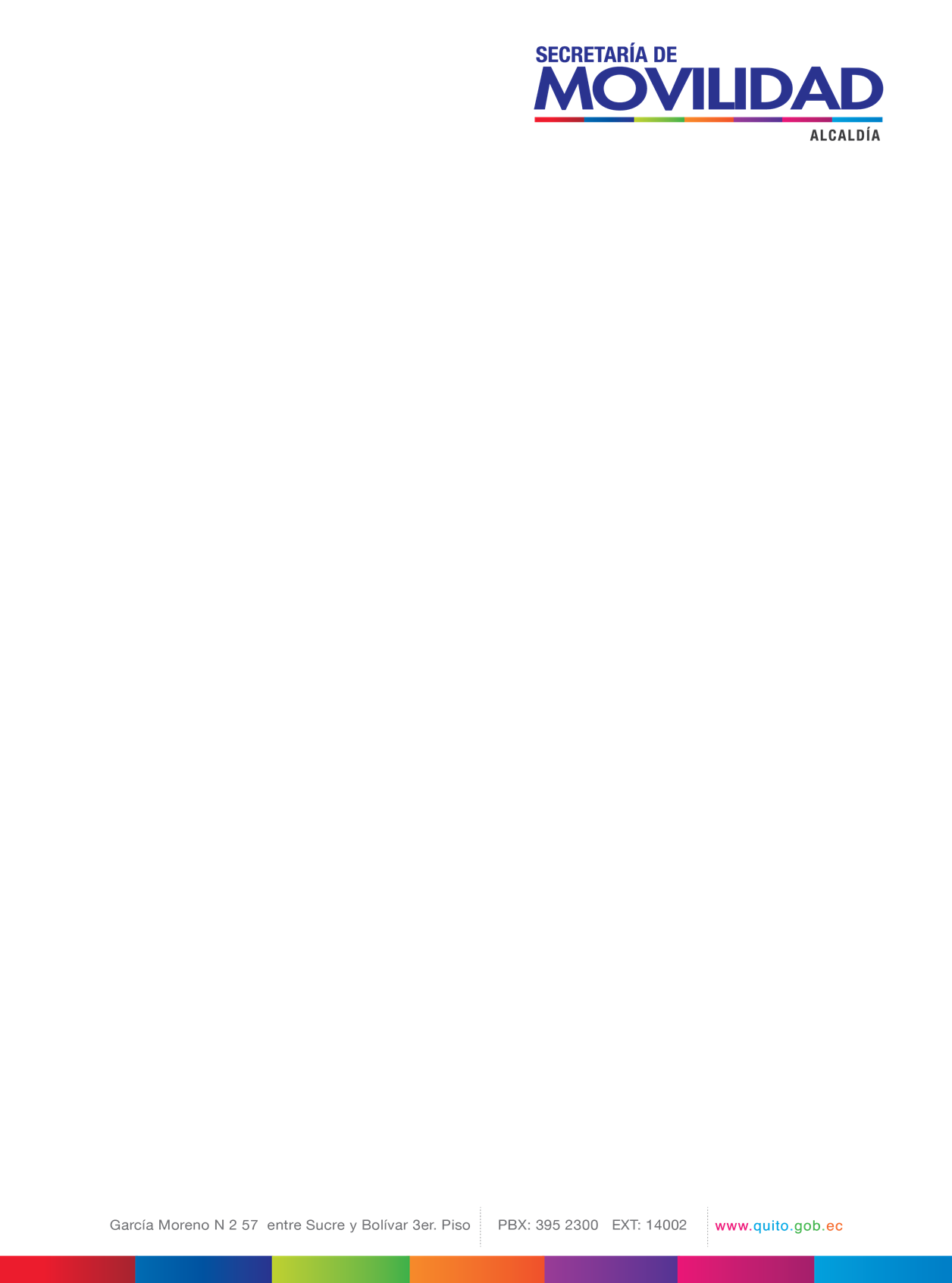 PARÁMETROS DE EVALUACIÓN
Estándares de operación, bajo el cumplimiento de los índices operacionales consignados en los respectivos Contratos de Operación suscritos con el Administrador del Sistema, por parte de las Operadoras autorizadas, beneficiarios de las habilitaciones operacionales, conductores y/o conductoras designados, verificando el cumplimiento de cada uno de los siguientes aspectos que lo compone, a los cuales se les asignará una puntuación individual:
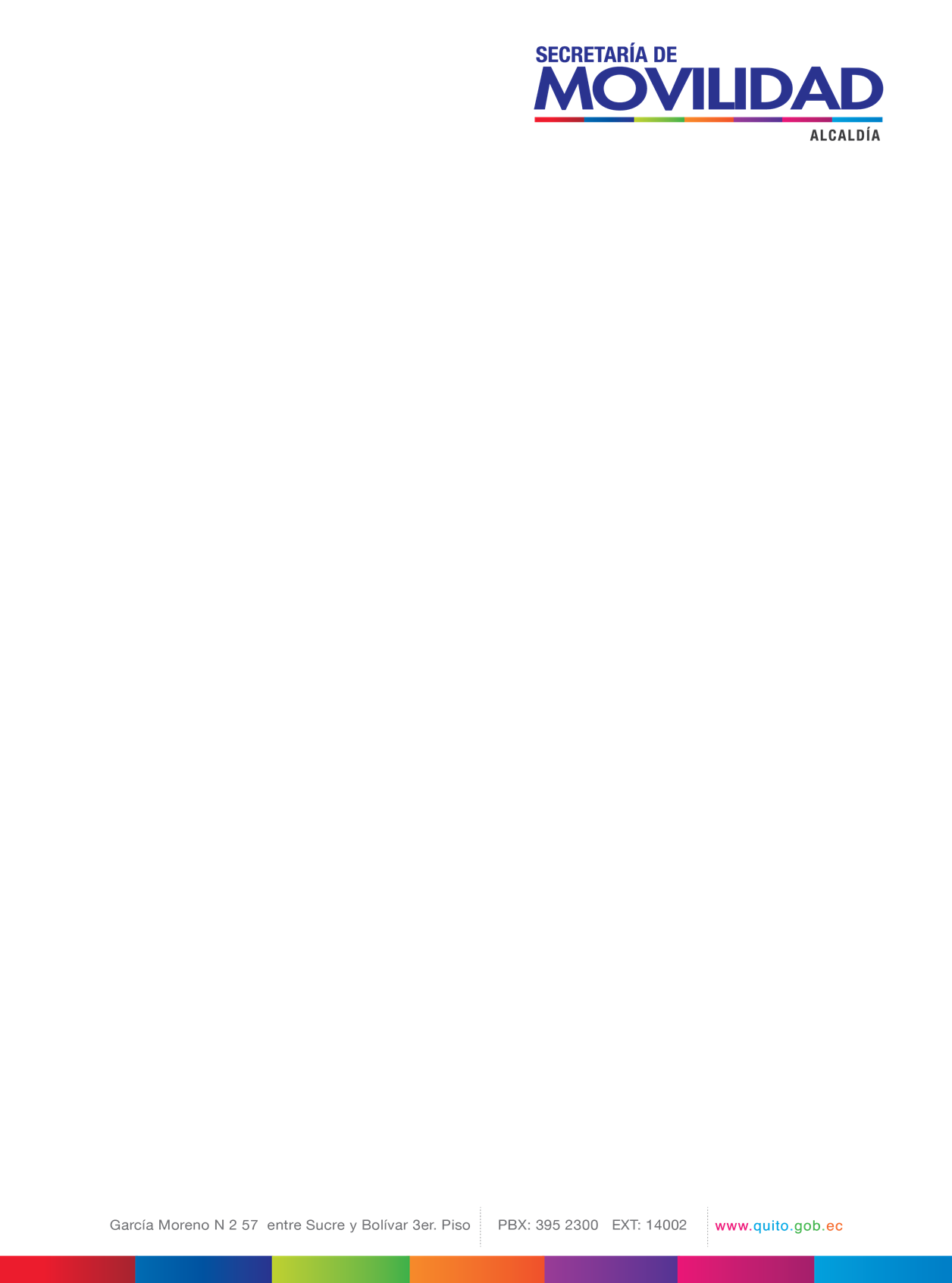 PARÁMETROS DE EVALUACIÓN
Cumplimiento de estándares ambientales aplicables en el Distrito Metropolitano de Quito, verificando el cumplimiento de cada uno de los siguientes aspectos que lo compone, a los cuales se les asignará una puntuación individual:
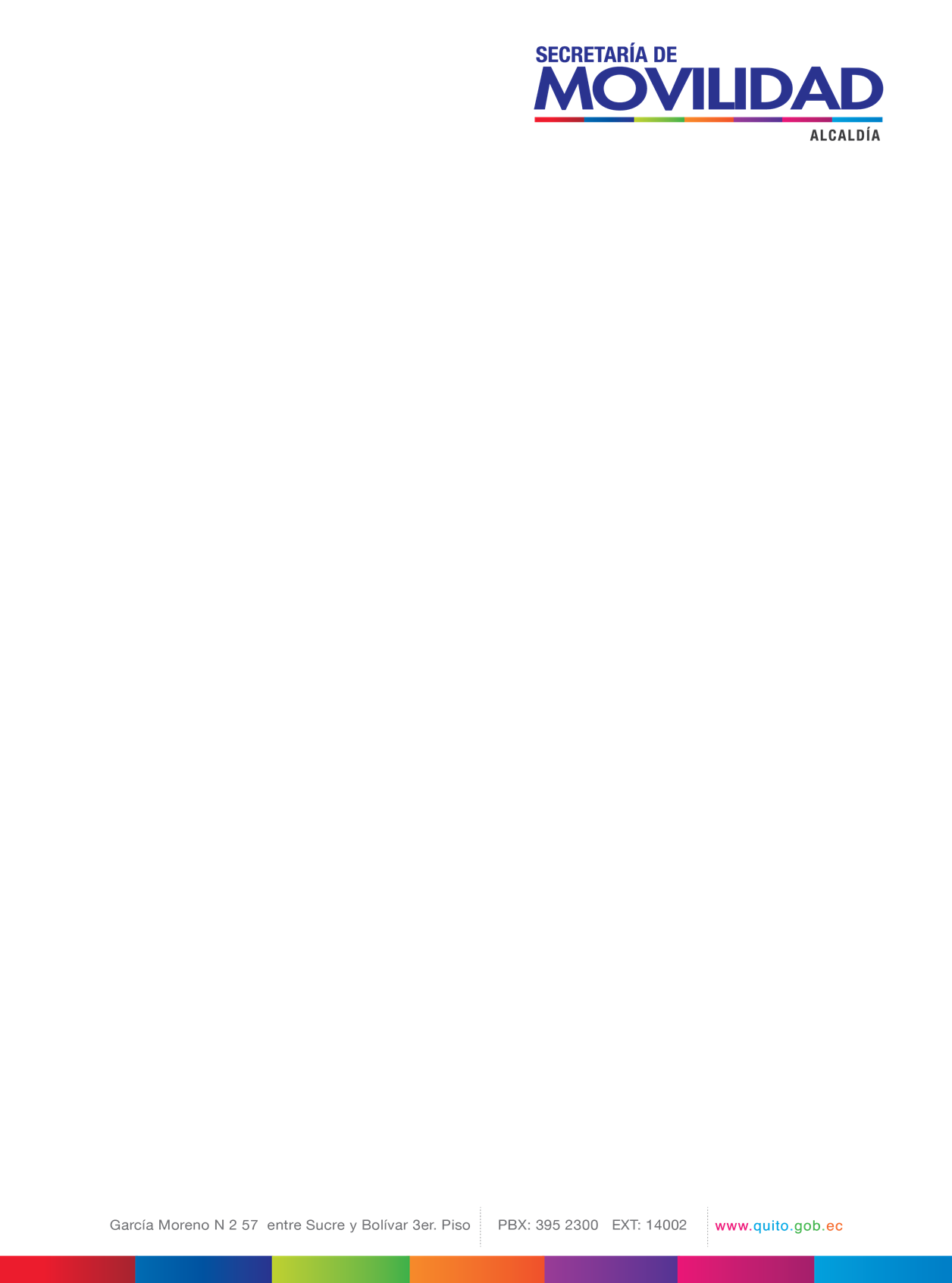 DESTINO DE LOS RECURSOS
Se excluye de esta retribución a las unidades de transporte que mantienen relación contractual con la EPMTPQ, a las unidades de propiedad municipal y a las habilitaciones que no registran unidades.

Beneficiarias:  2162 unidades
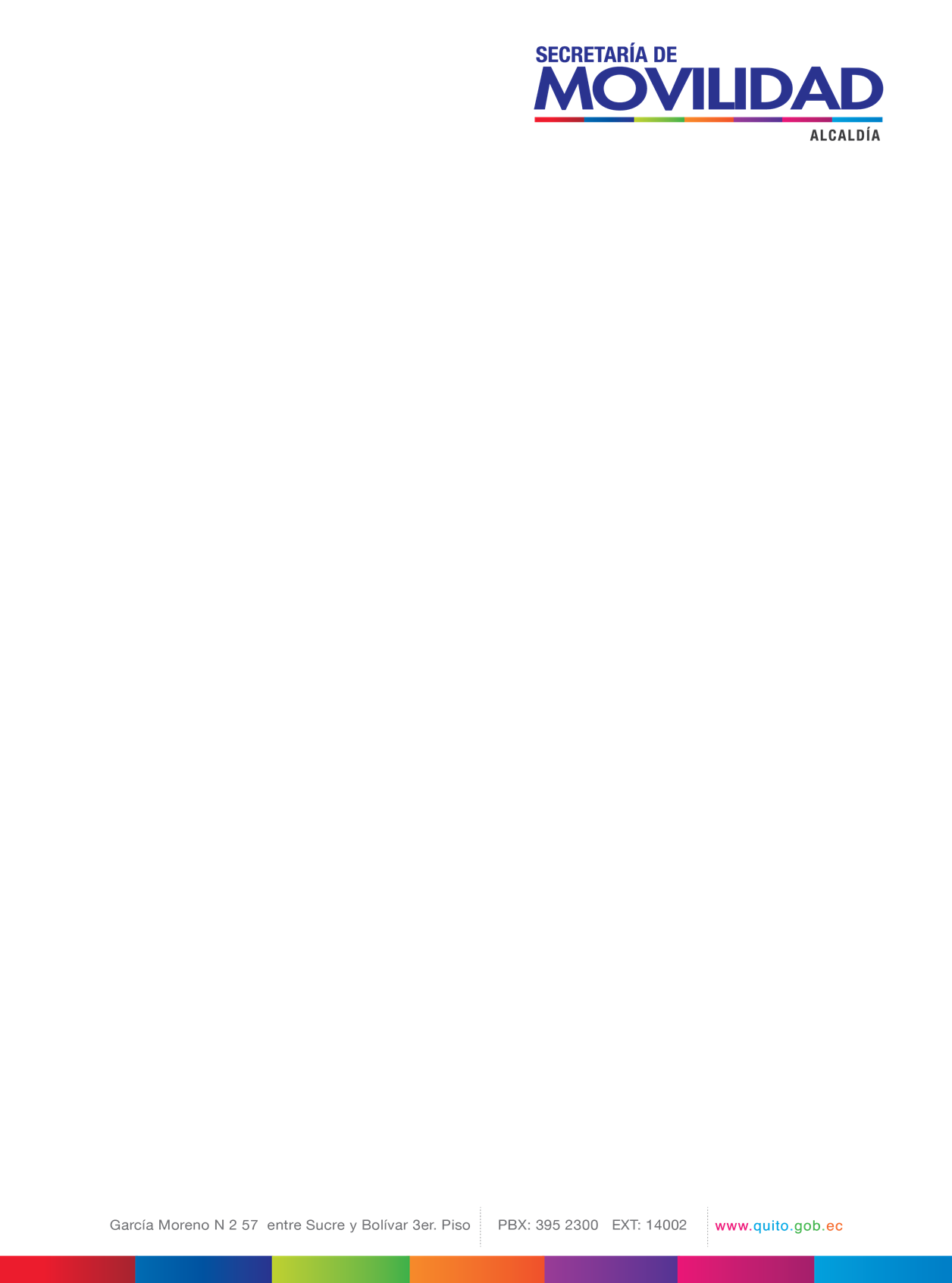 MECANISMO DE RETRIBUCIÓN
Variables de cálculo: Costos de operación, necesarios para garantizar la mejora en la calidad del servicio de transporte público.
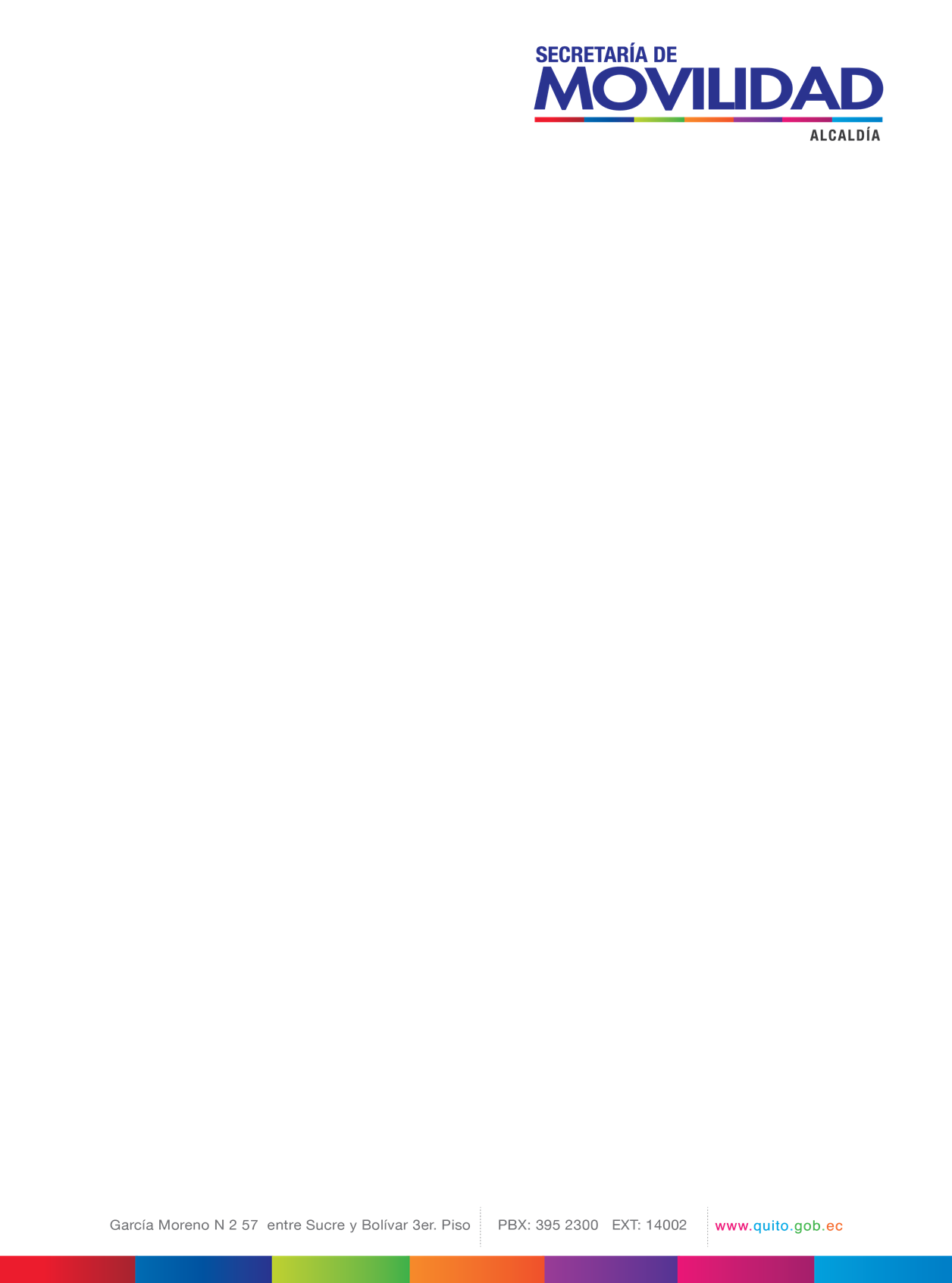 PUBLICACIÓN DE LA INFORMACIÓN
La Secretaría de Movilidad y la Agencia Metropolitana de Tránsito, llevará adelante encuestas periódicas dirigidas a evaluar el desempeño y mejoras implementadas por los Operadores de manera trimestral, cuyos resultados serán publicados para conocimiento de la ciudadanía en general. 
De manera obligatoria y de forma trimestral, se pondrá en conocimiento de la Comisión de Movilidad los resultados de las evaluaciones y fiscalizaciones realizadas por efecto del presente Plan, los mismos que una vez conocidos serán puestos en conocimiento del Concejo Metropolitano para su tratamiento y  resolución al respecto.




El Municipio pondrá a disposición de la ciudadanía, herramientas de atención prioritaria de requerimientos, quejas y denuncias a través de páginas web, aplicativos móviles y/o líneas telefónicas, relacionadas a la calidad de servicio de transporte público de pasajeros, las mismas que serán avaladas y contabilizadas según su incidencia, siendo la base para la evaluación de los indicadores de calidad.
DENUNCIAS
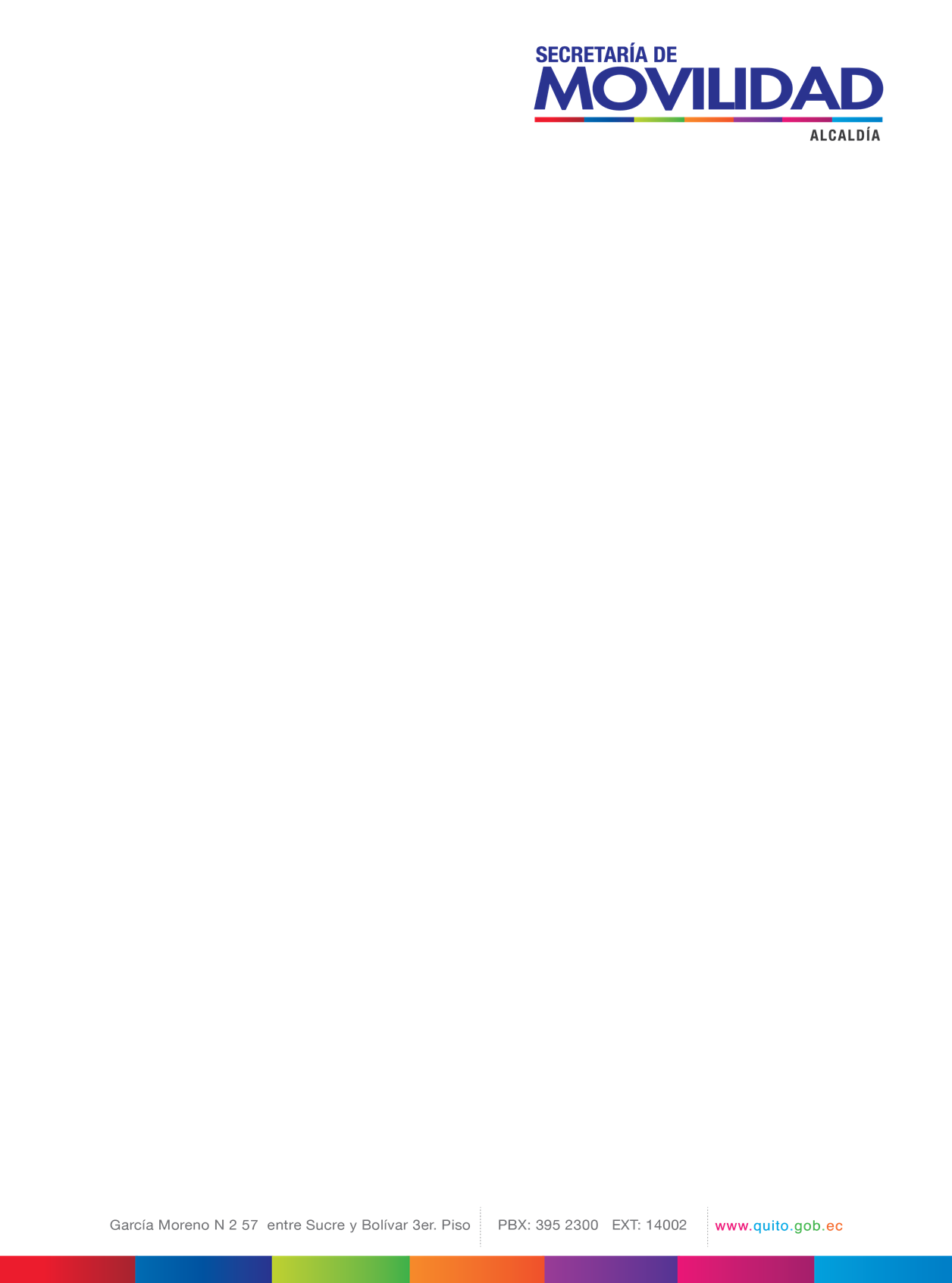 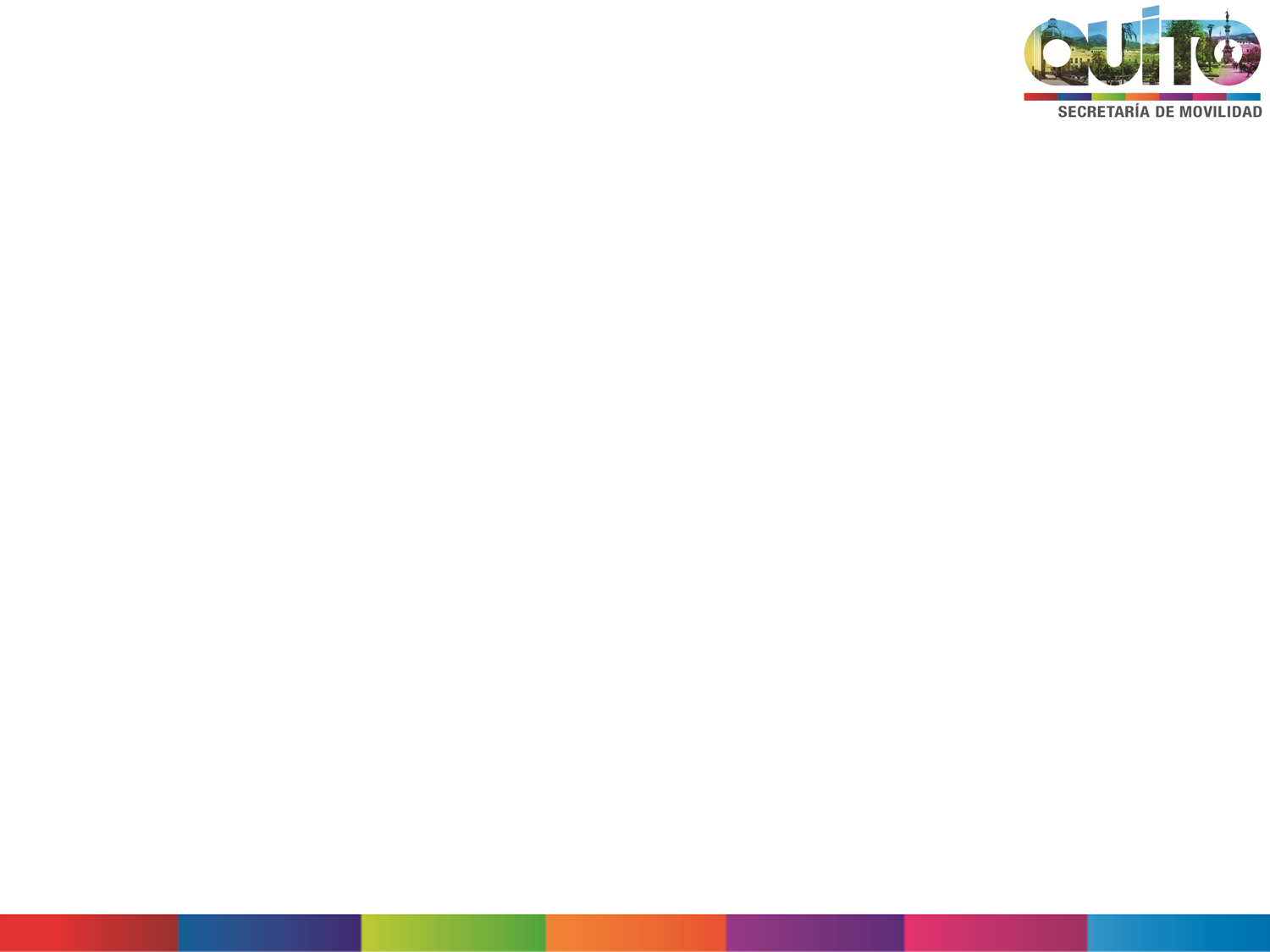 EJECUCIÓN DEL PLAN:
GRACIAS